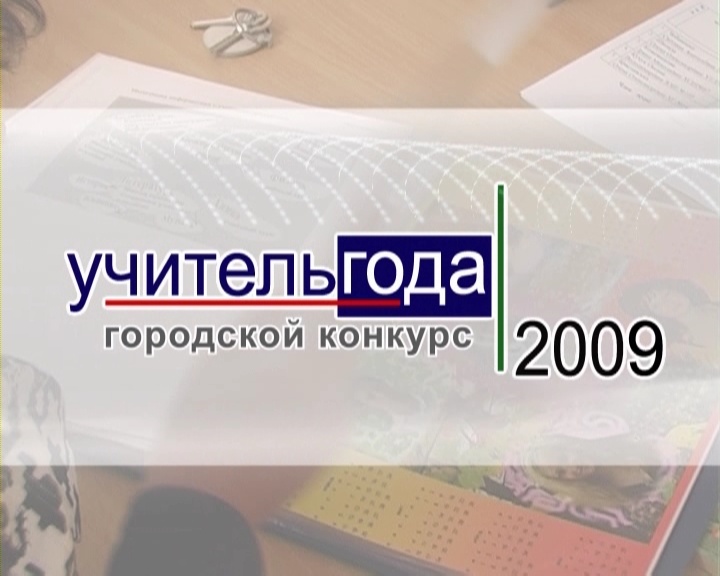 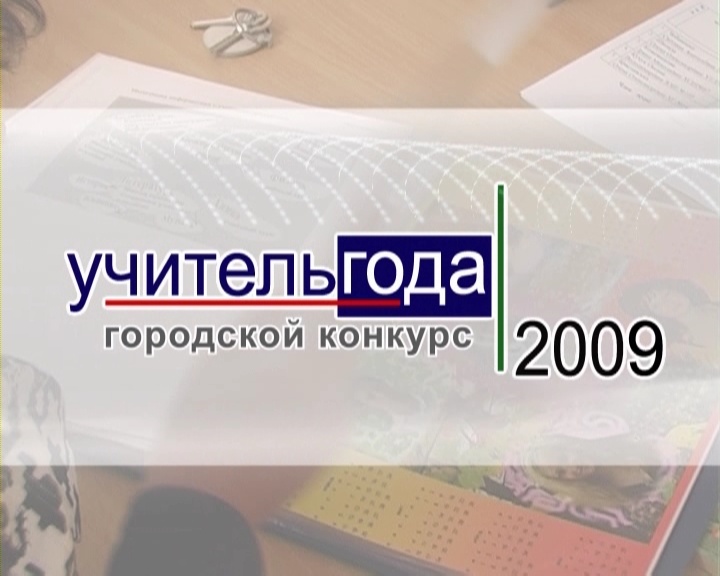 Нашей истории строки…
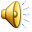 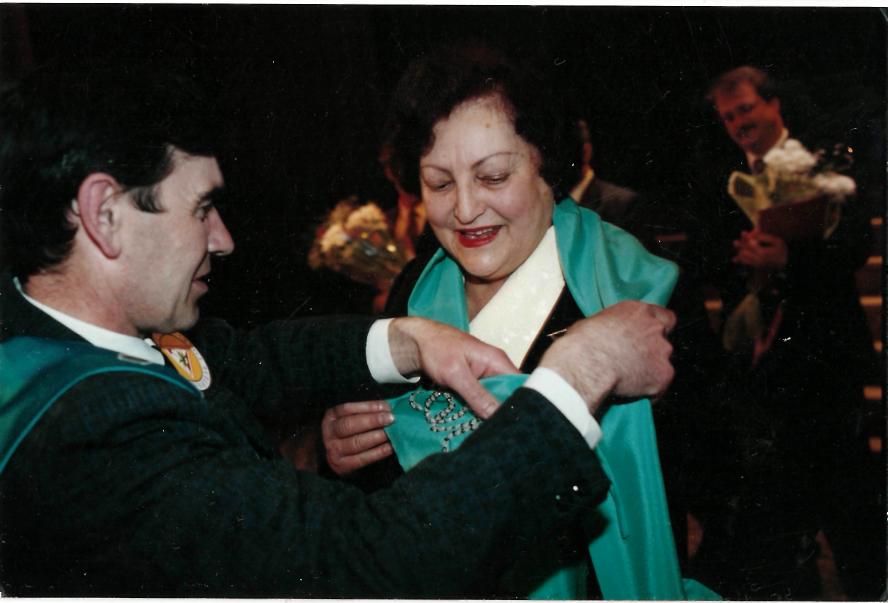 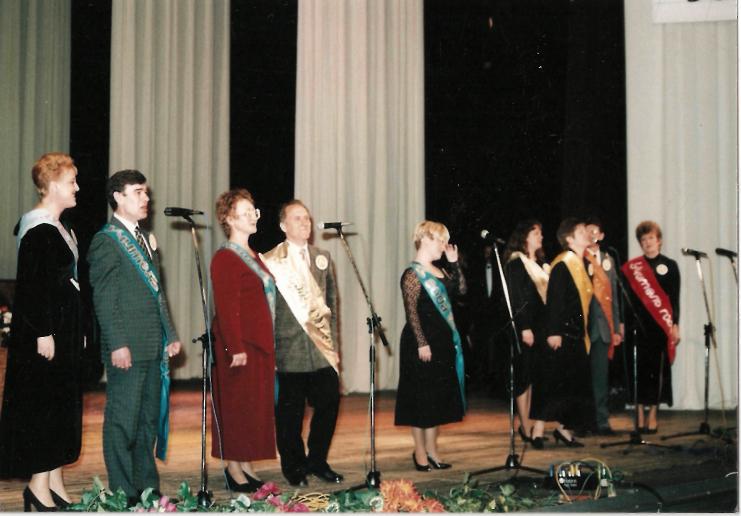 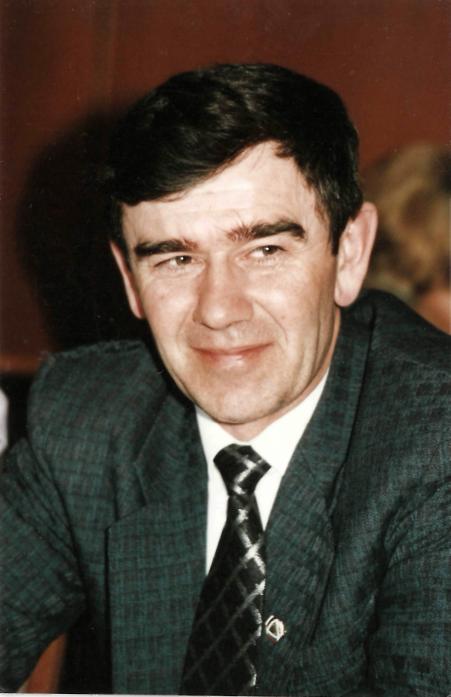 1995Подшивайлов В.А.
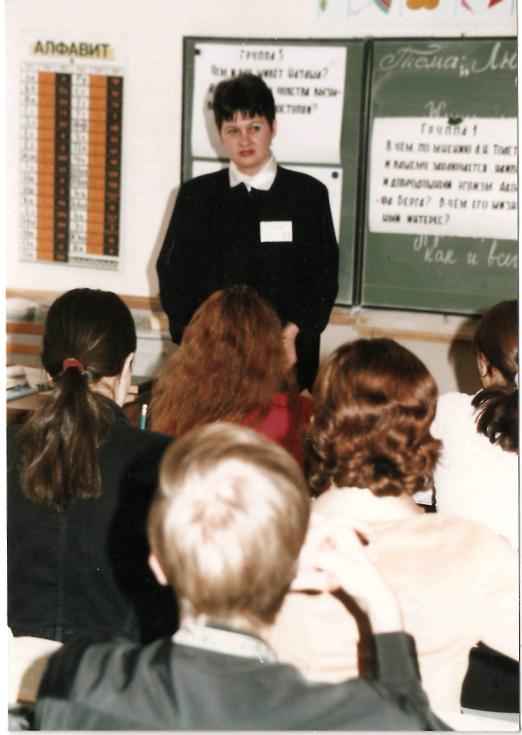 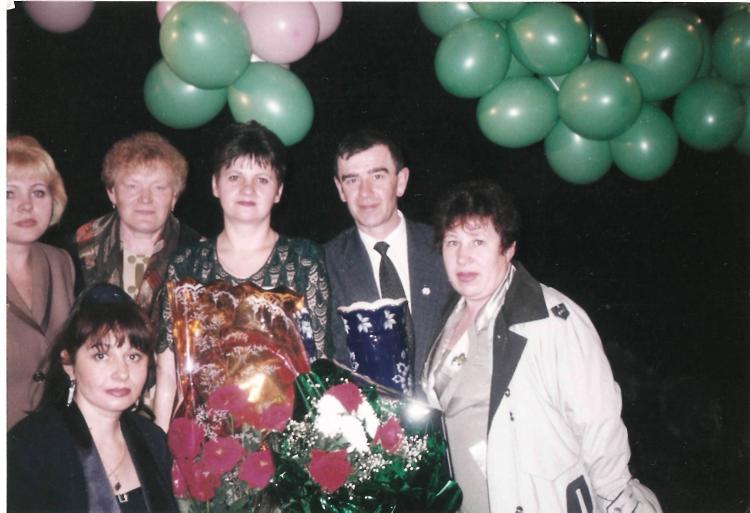 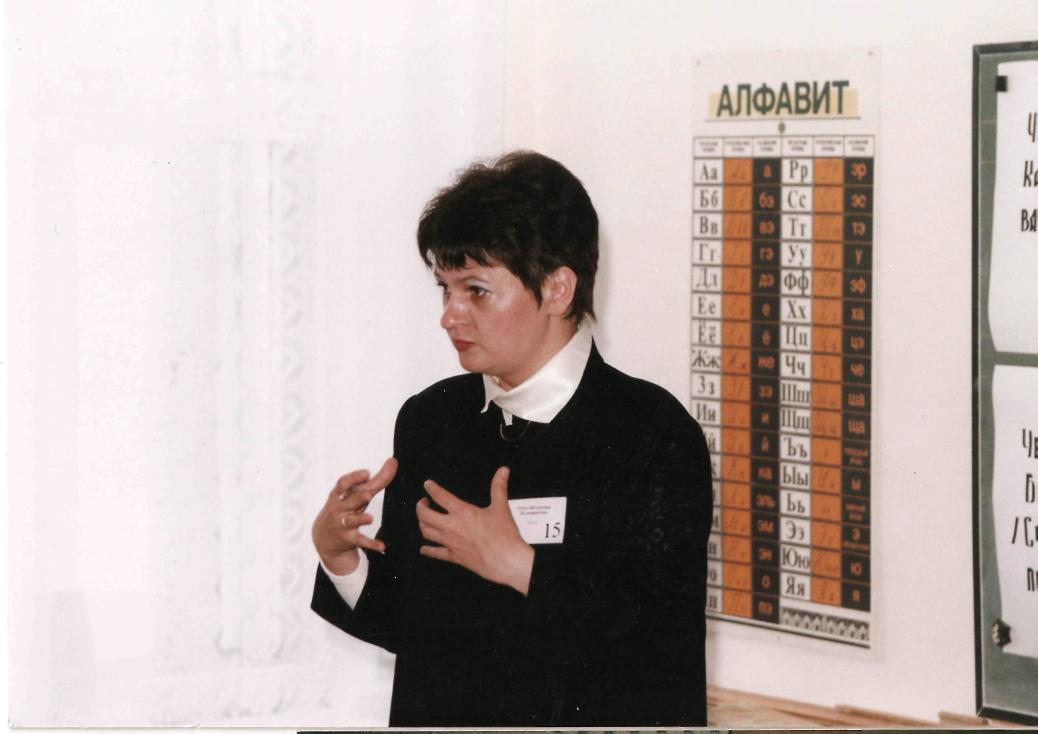 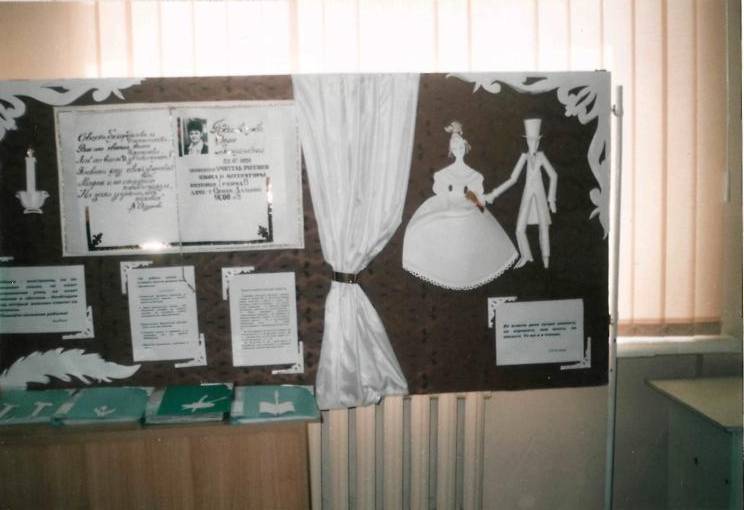 1999Подшивайлова О.В.
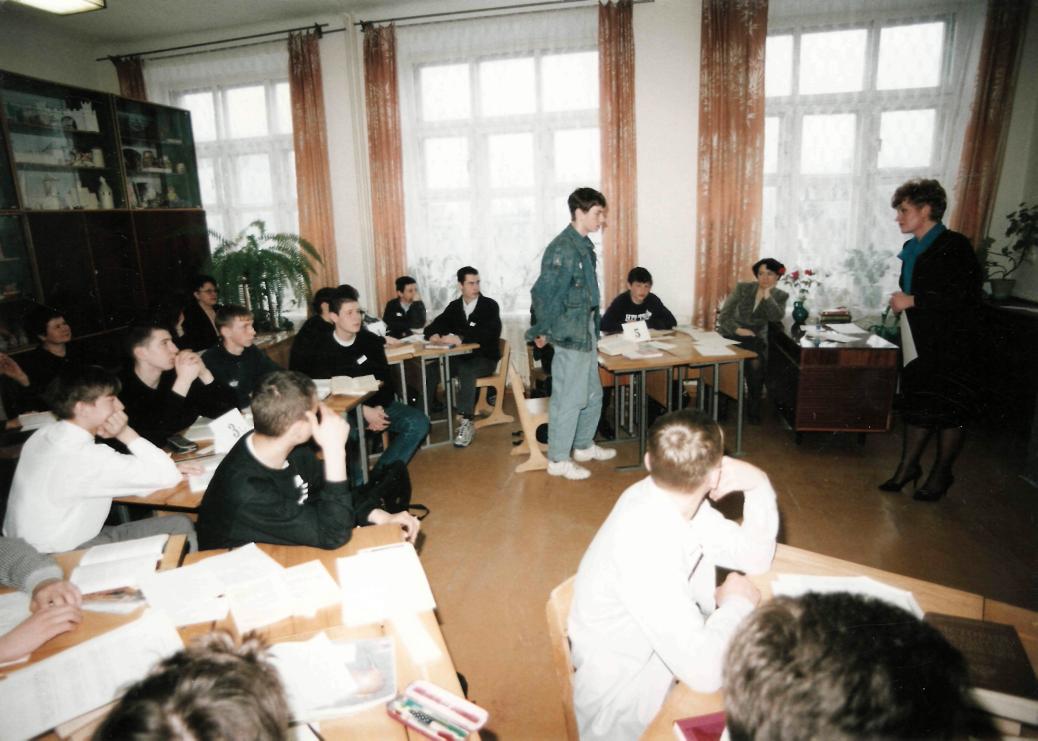 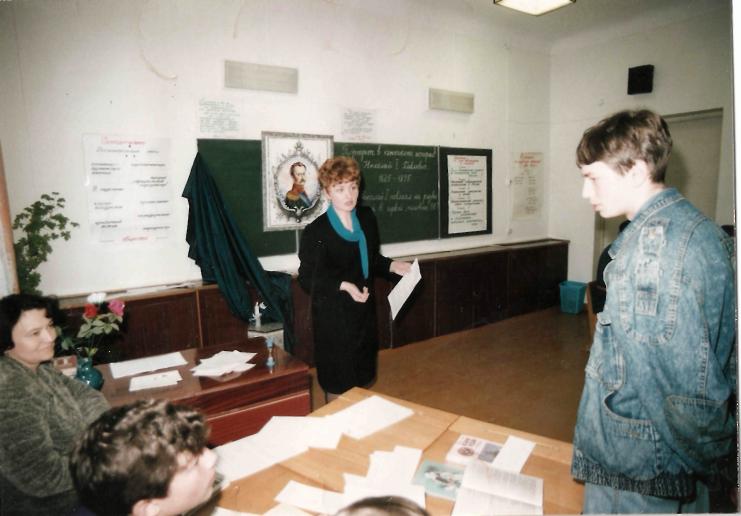 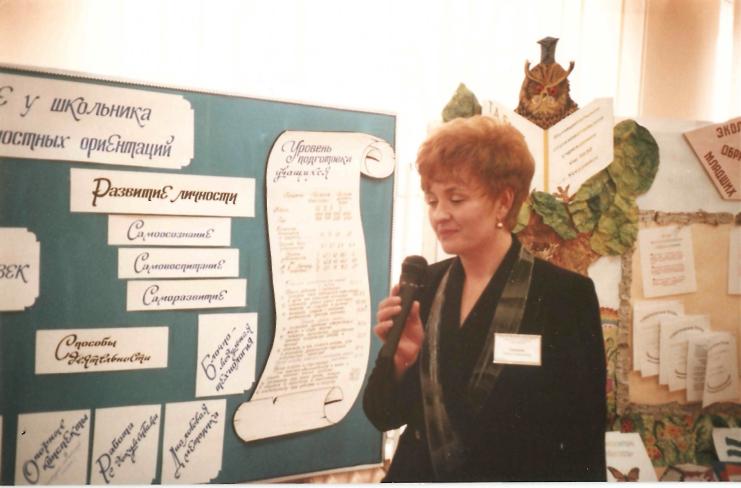 2000Гриднева О.А.
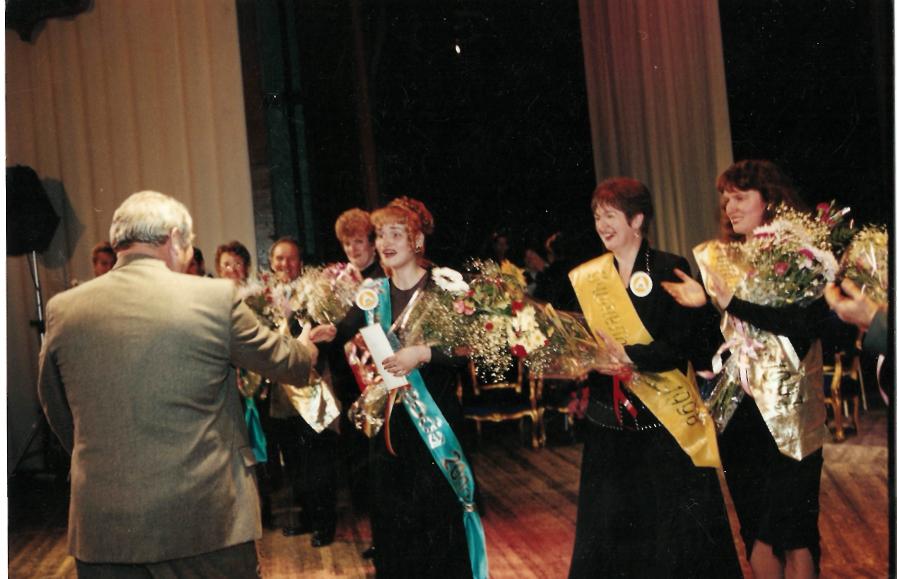 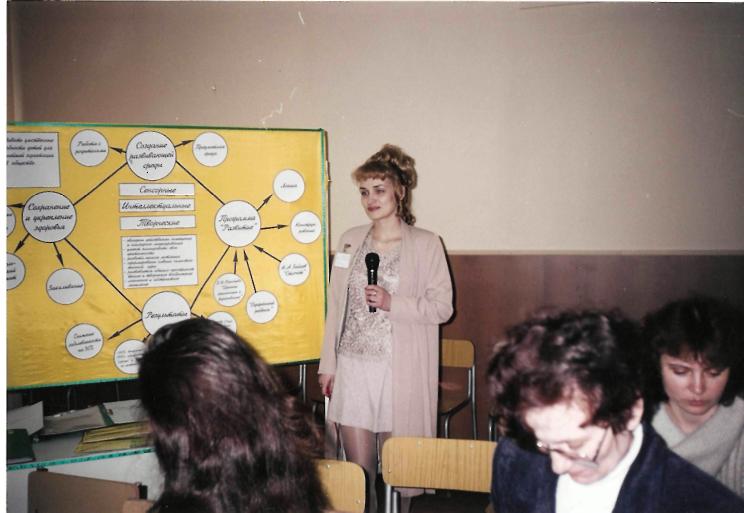 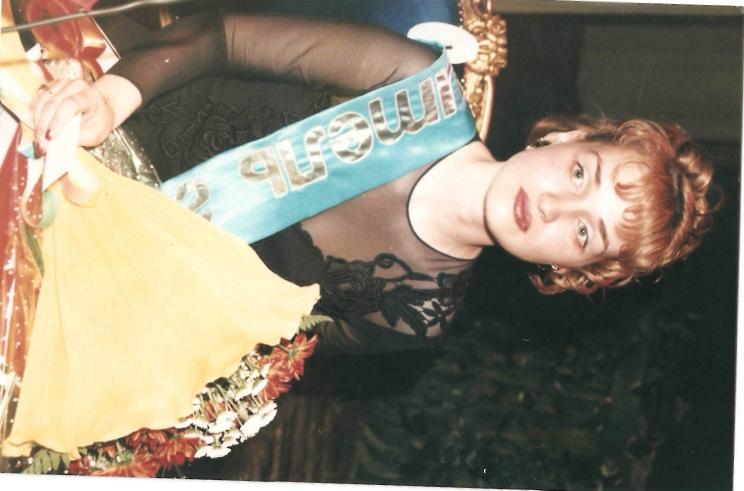 2000 Самохвалова И.А.
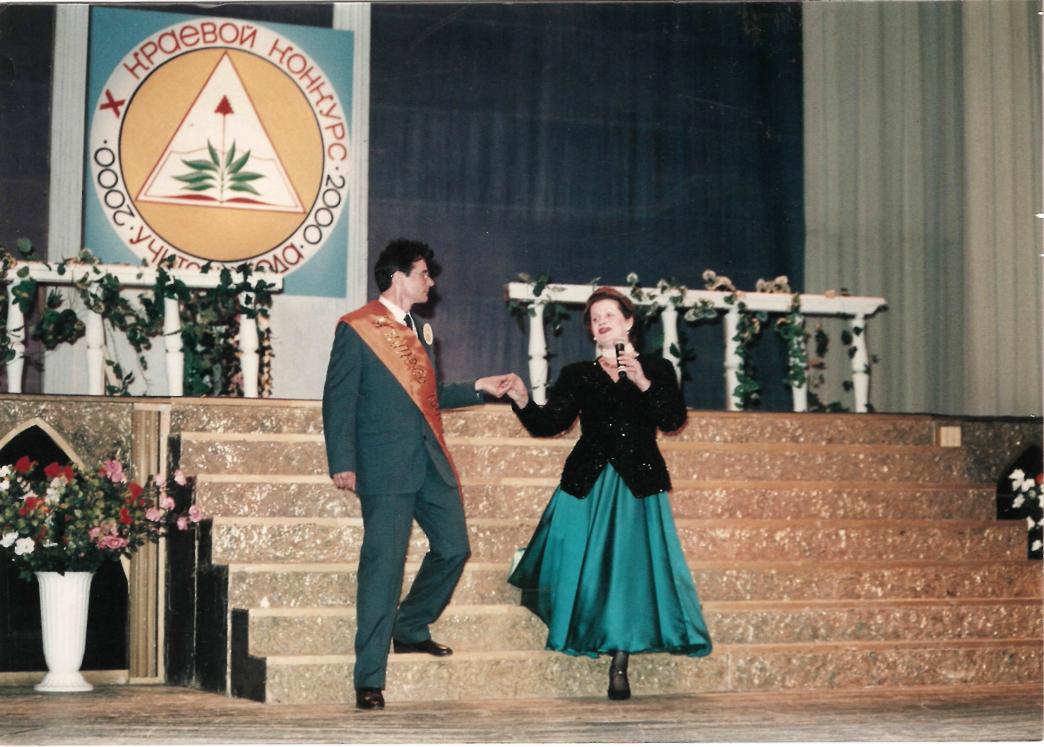 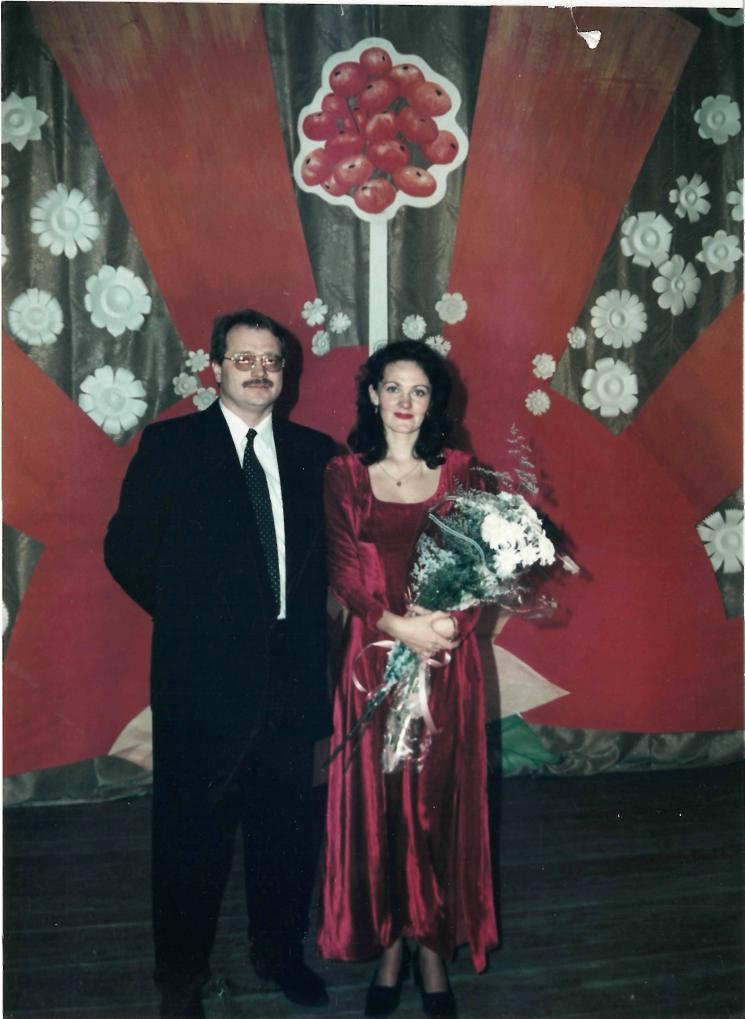 2000Божко Ю.А.
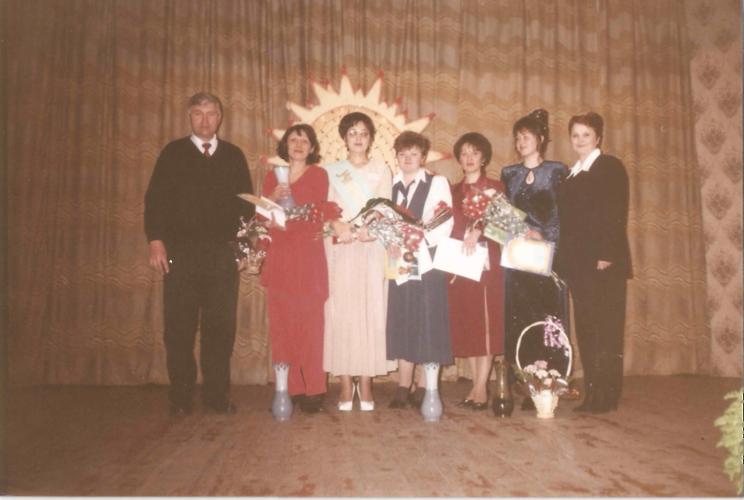 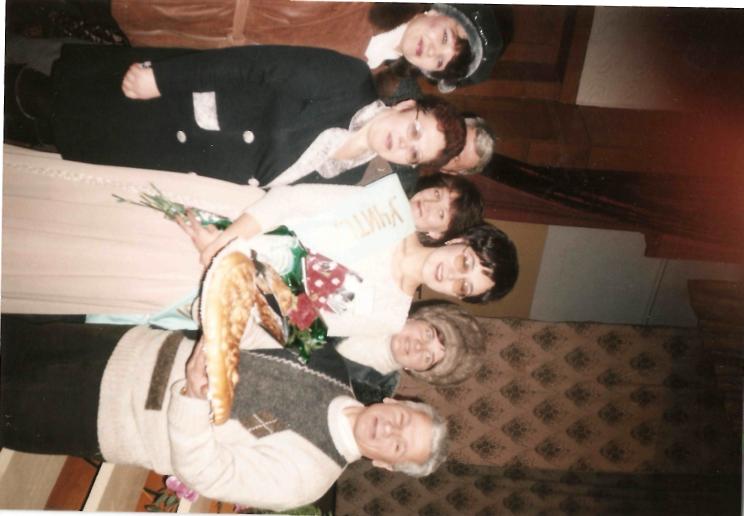 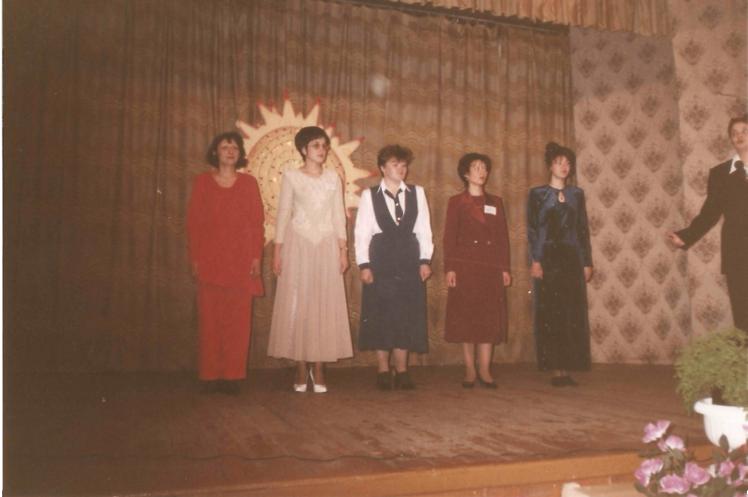 2001Орлова О.Г.
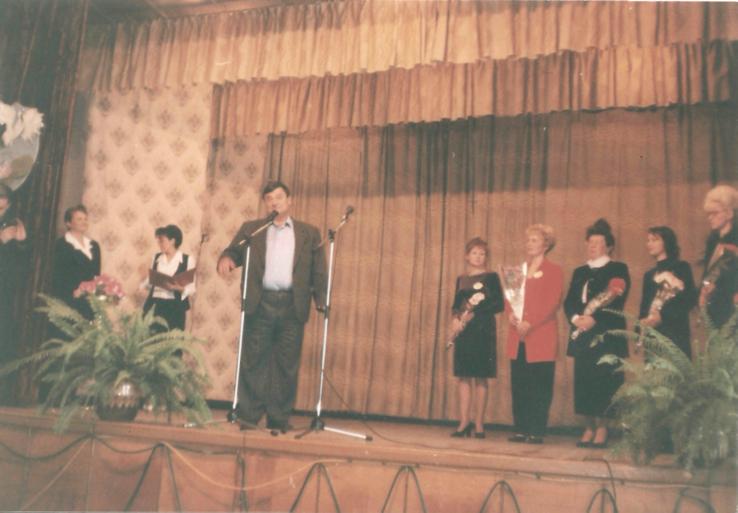 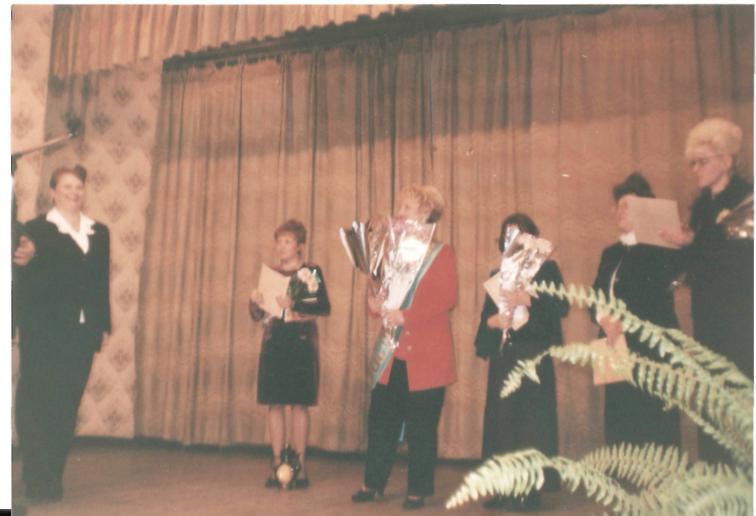 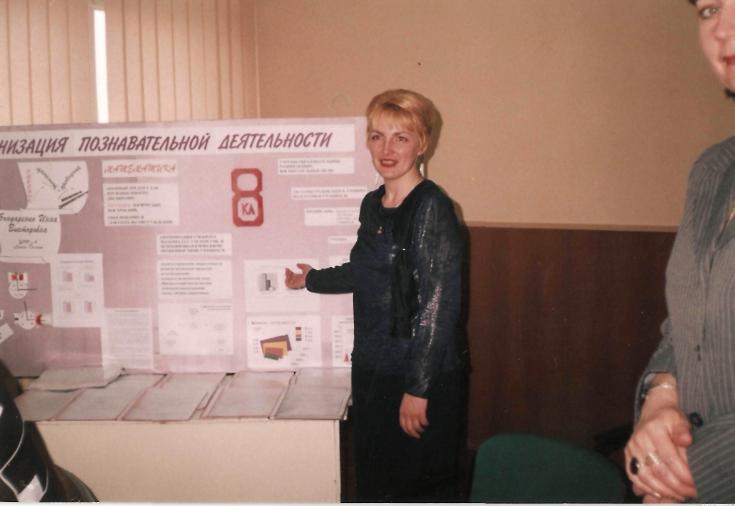 2002 Бондаренко И.В.
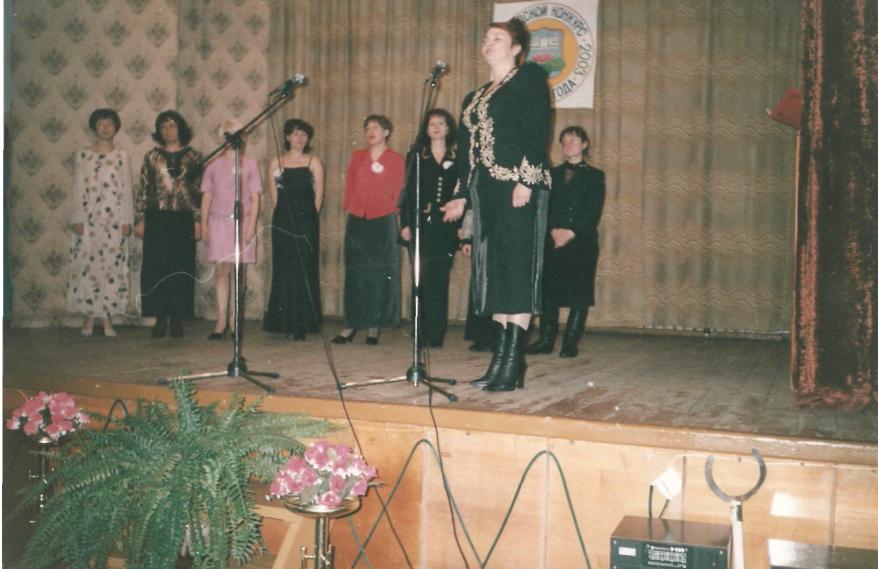 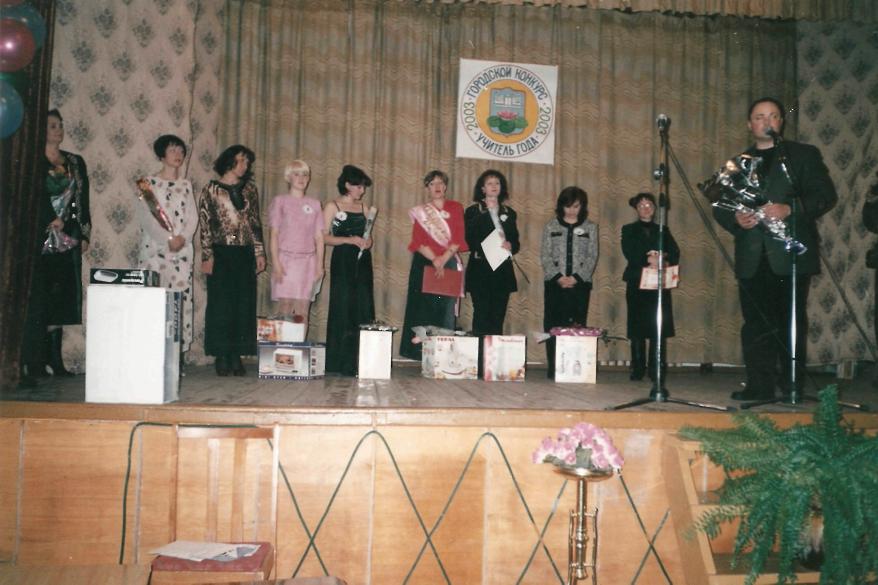 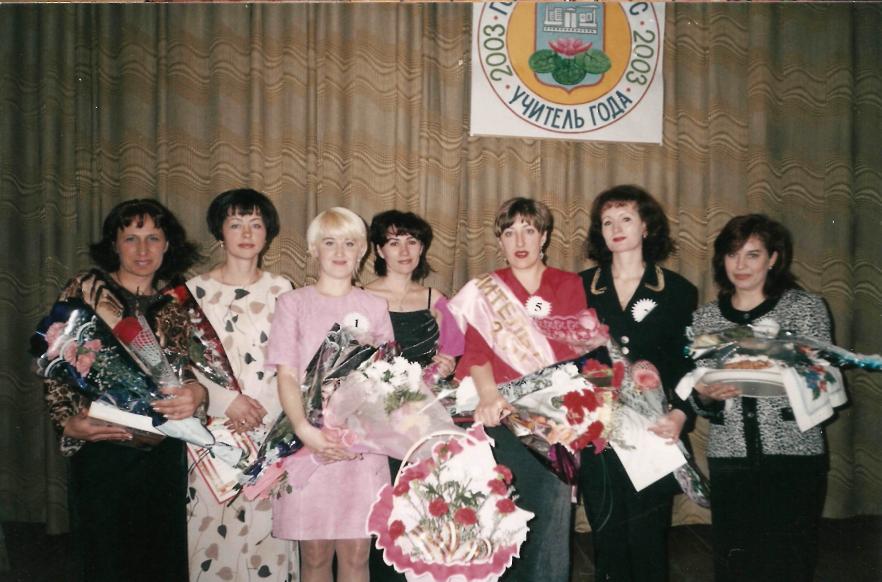 2003Жиркова Е.В.
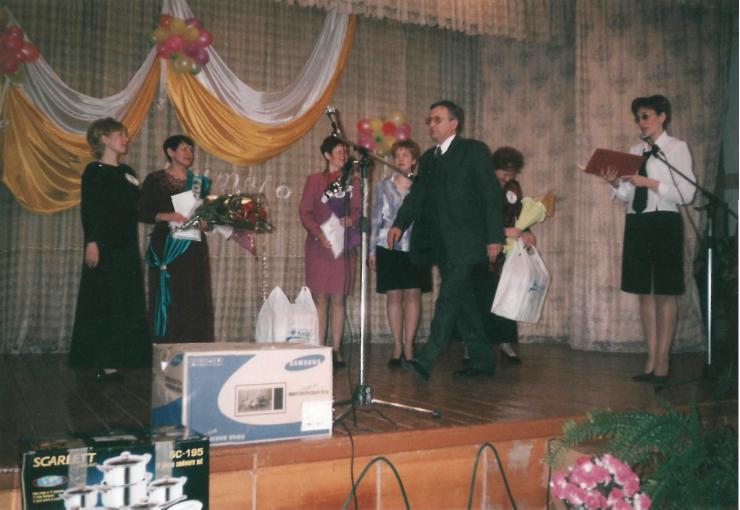 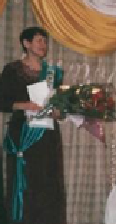 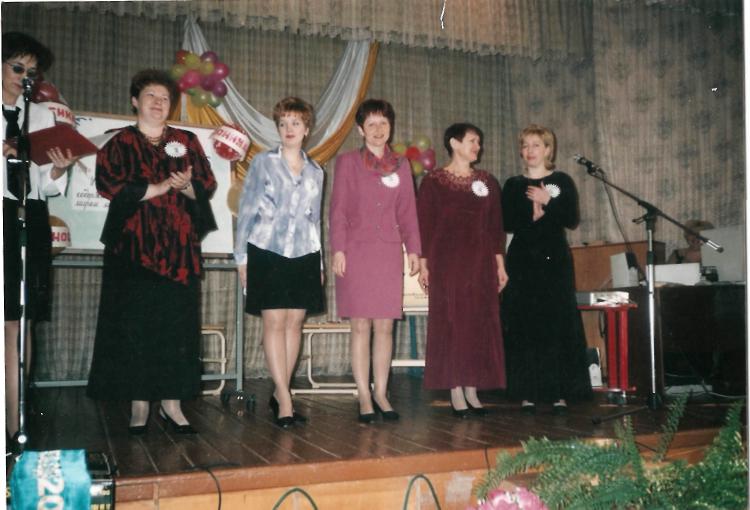 2004Конах Г.Ф.
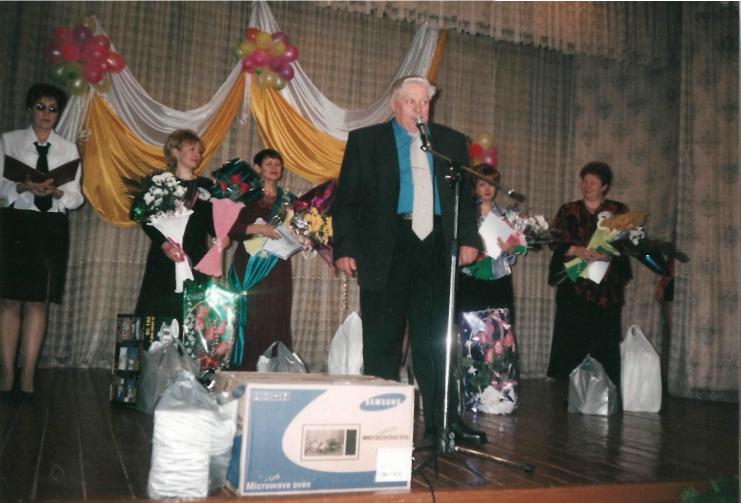 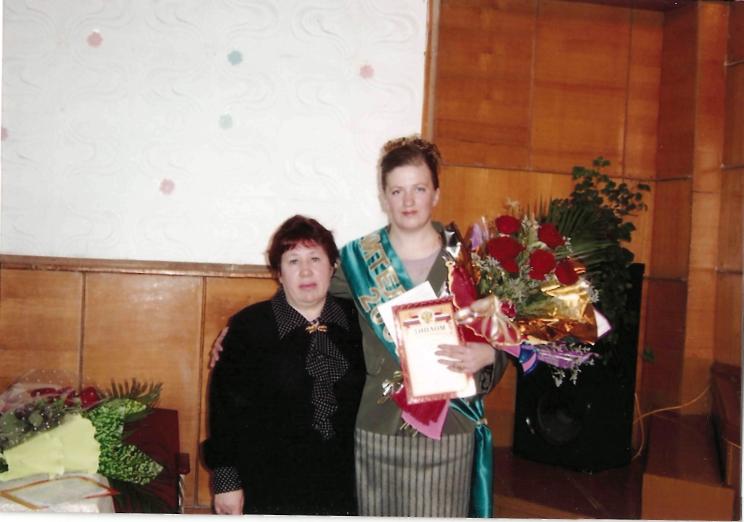 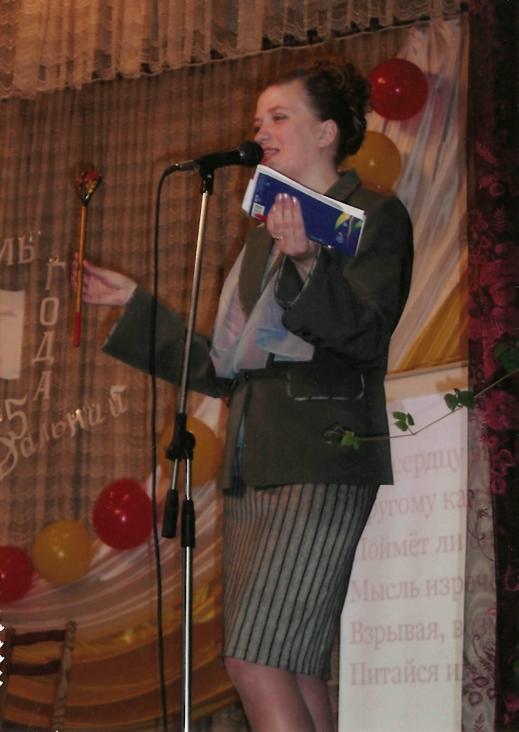 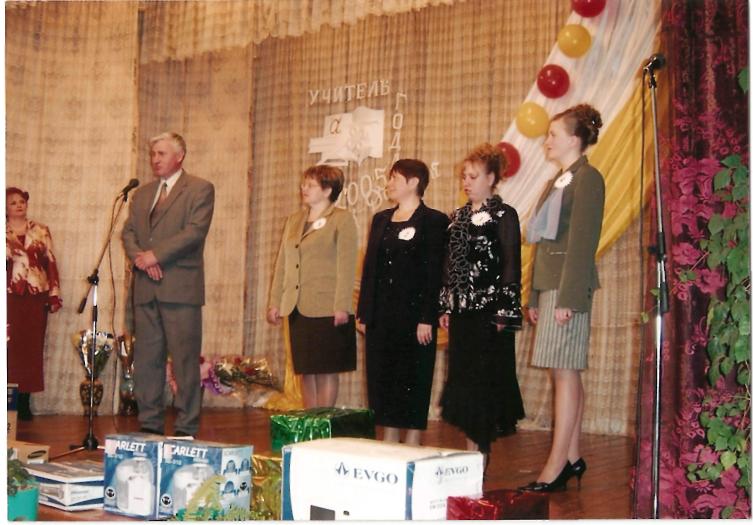 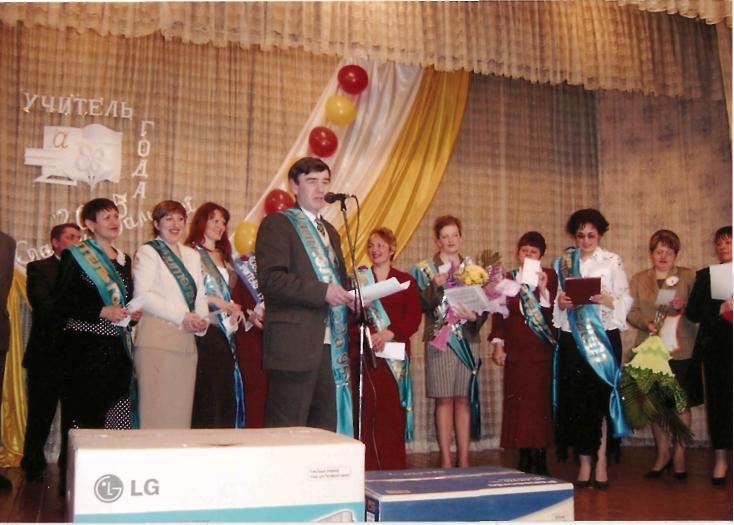 2005Бондаренко Е.Г.
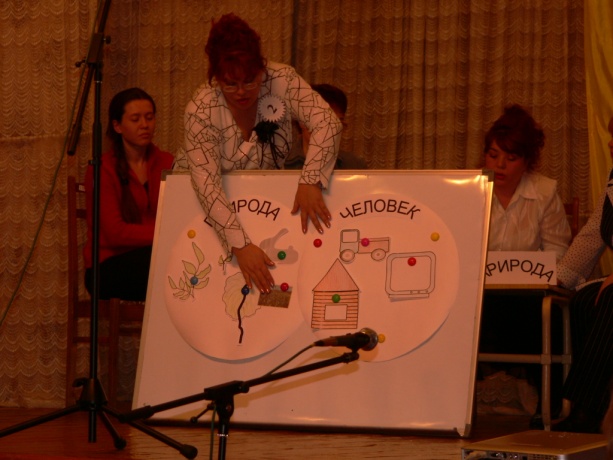 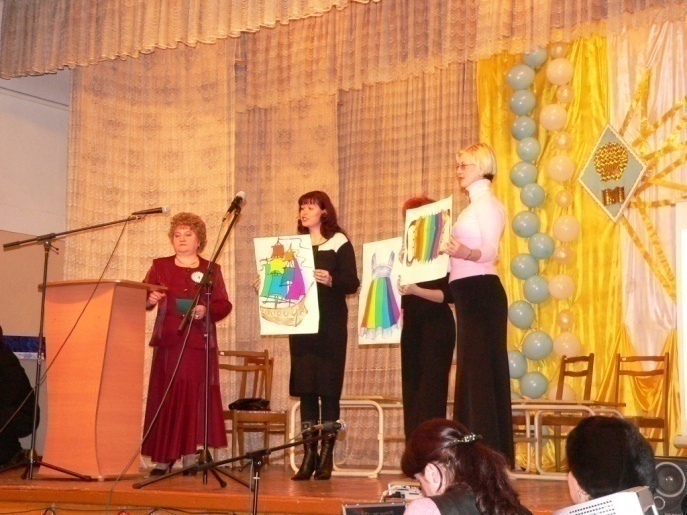 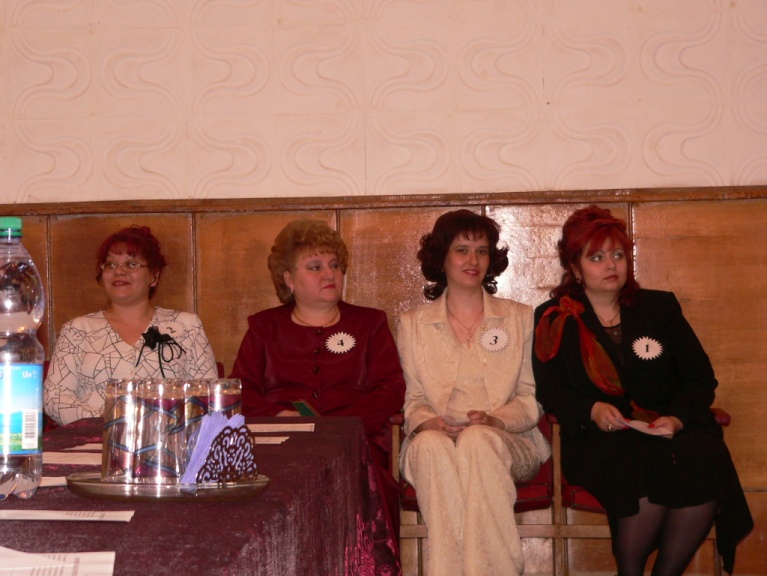 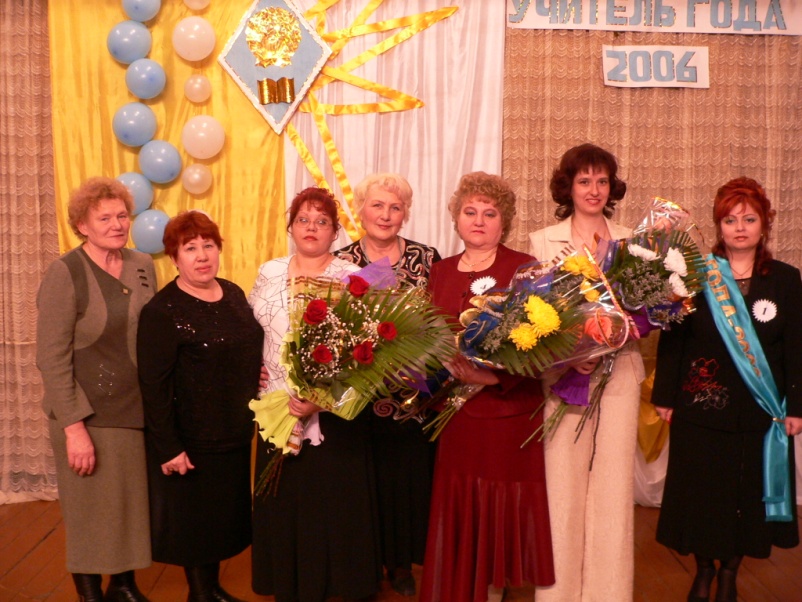 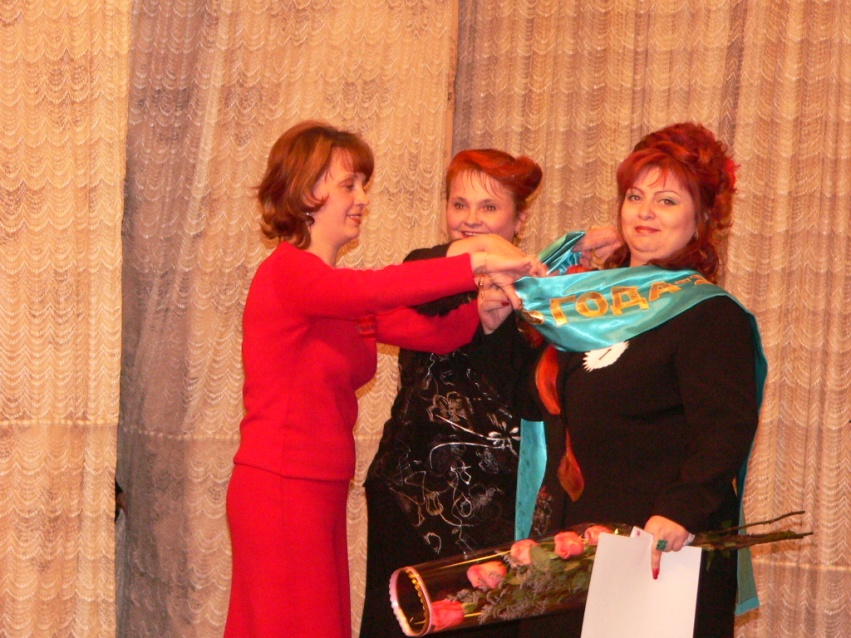 2006 Рудая В.В.
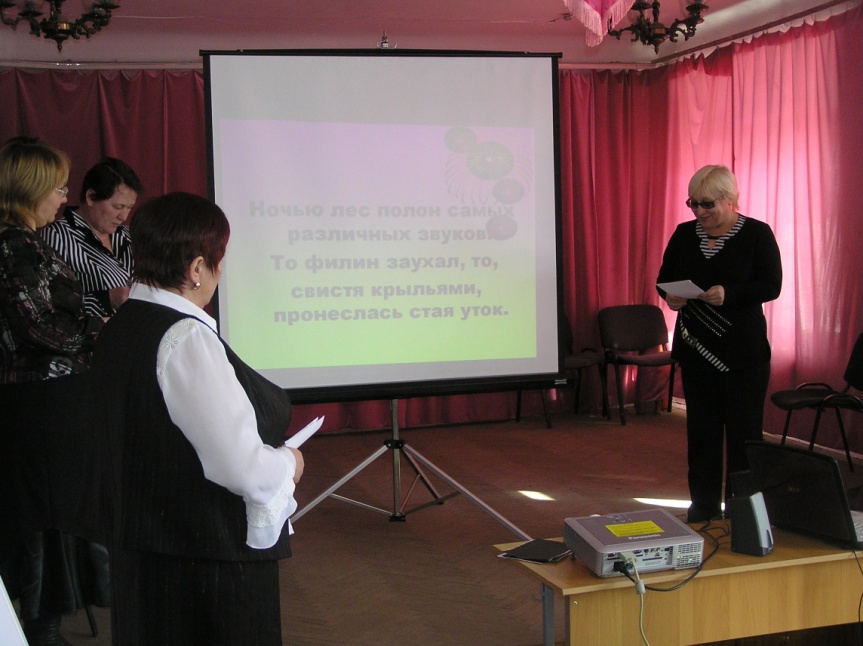 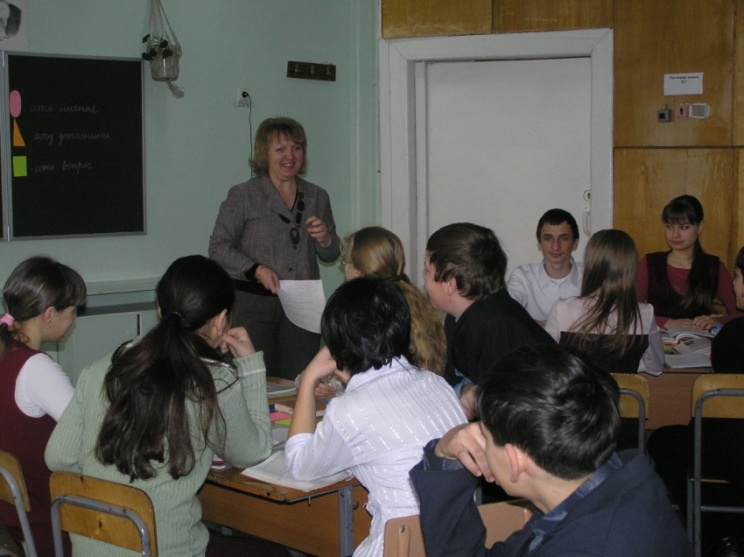 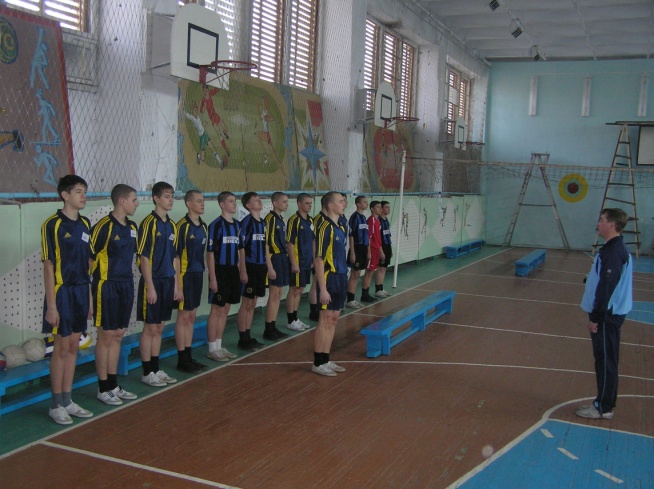 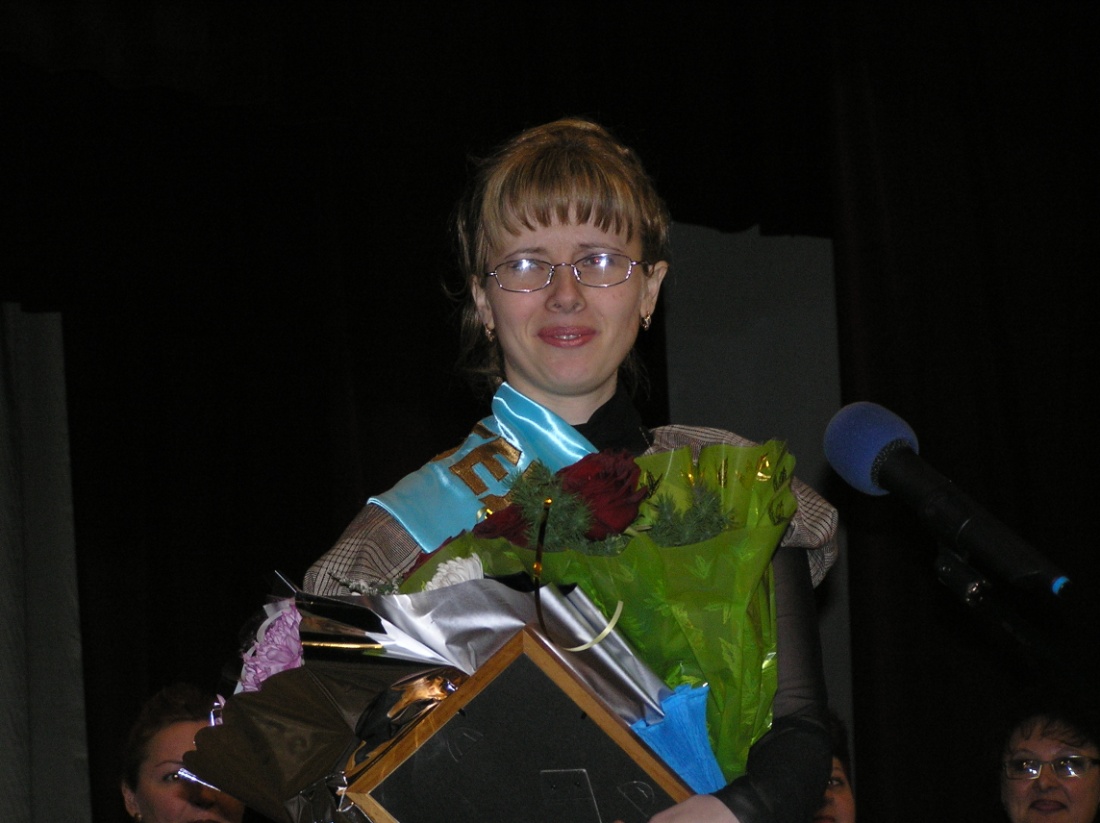 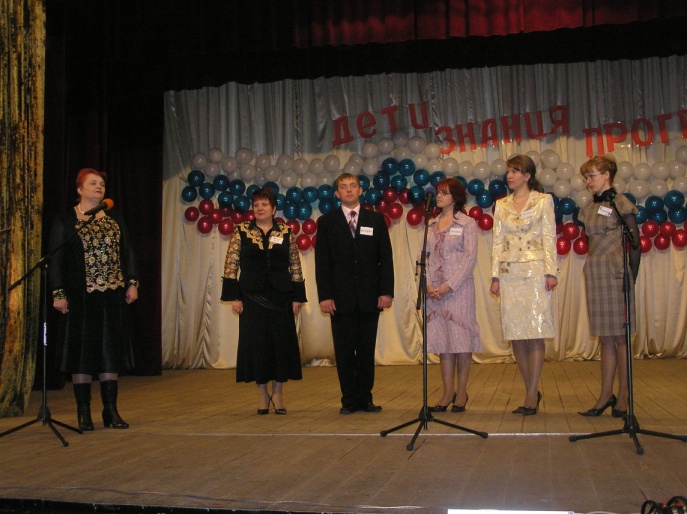 2008 Сурова О.И.
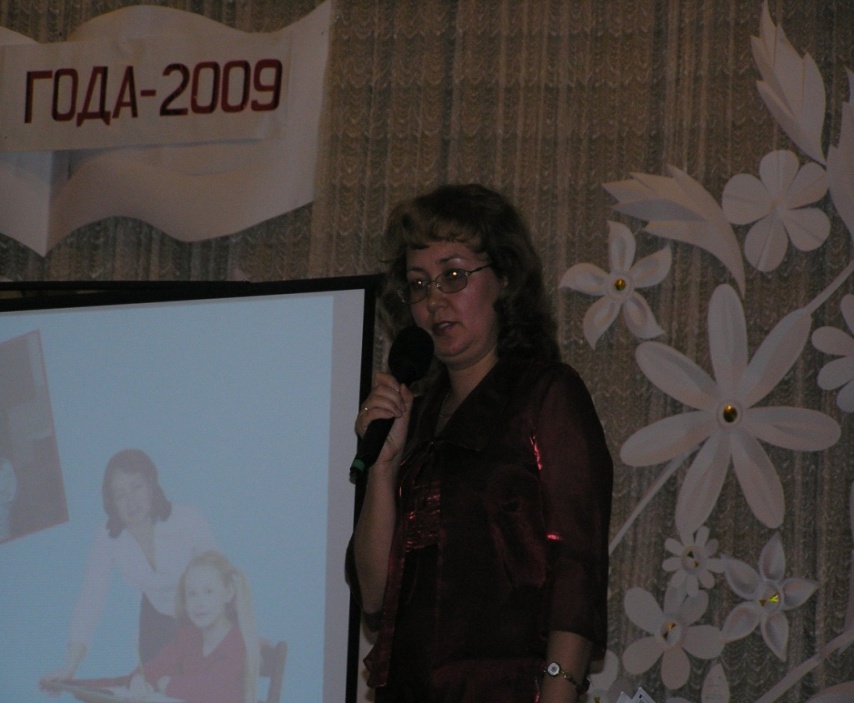 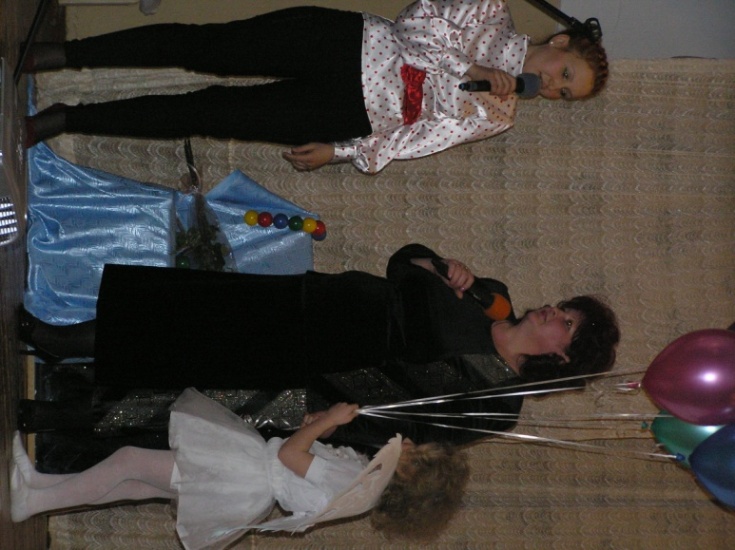 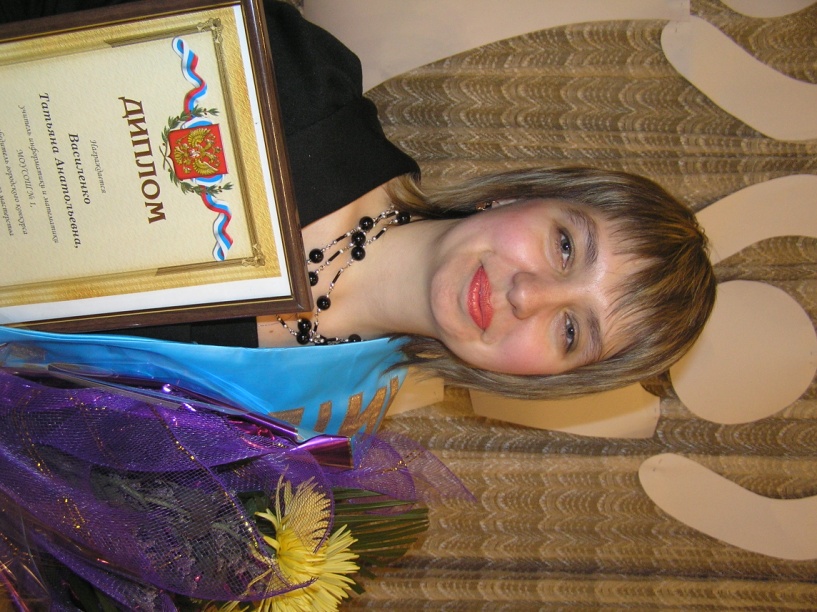 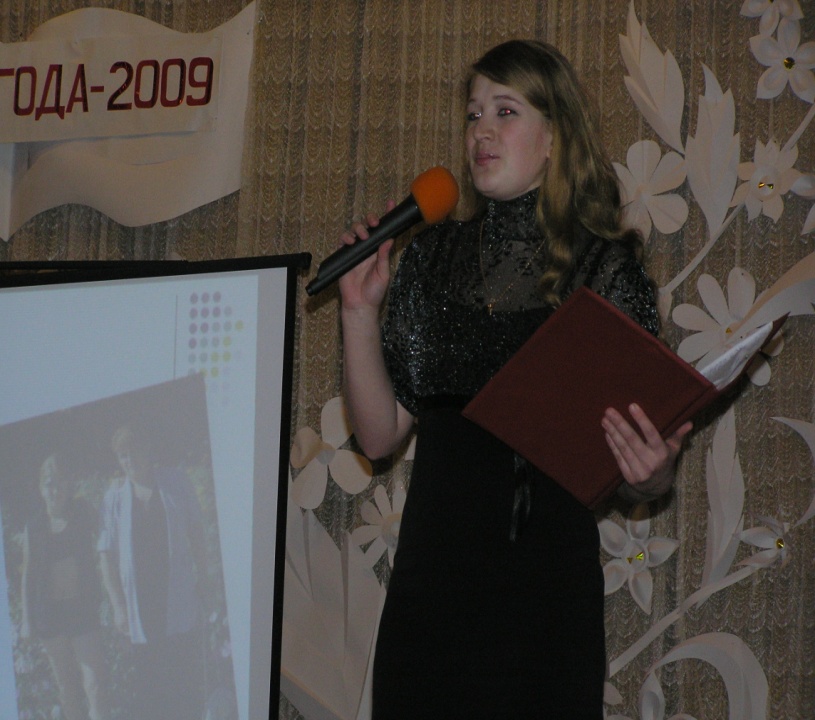 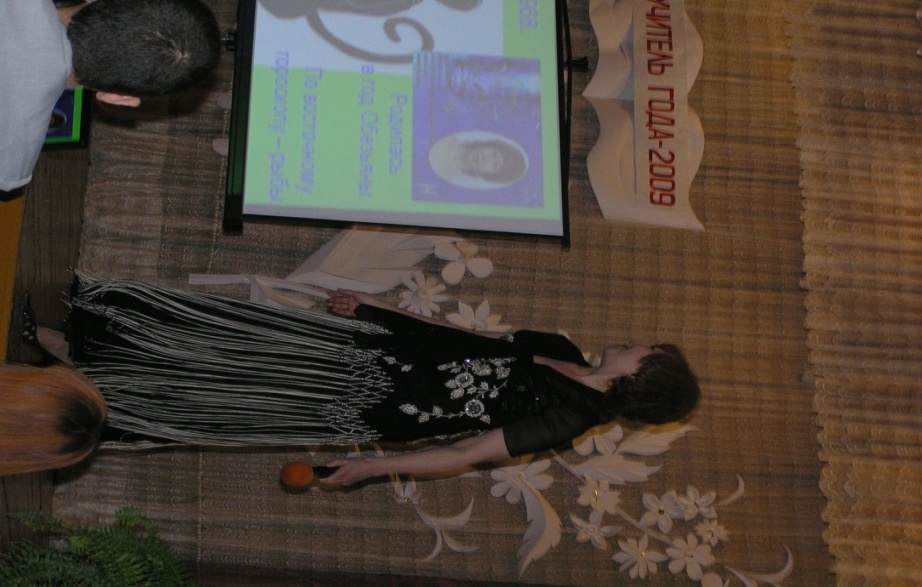 2009Василенко Т. А.
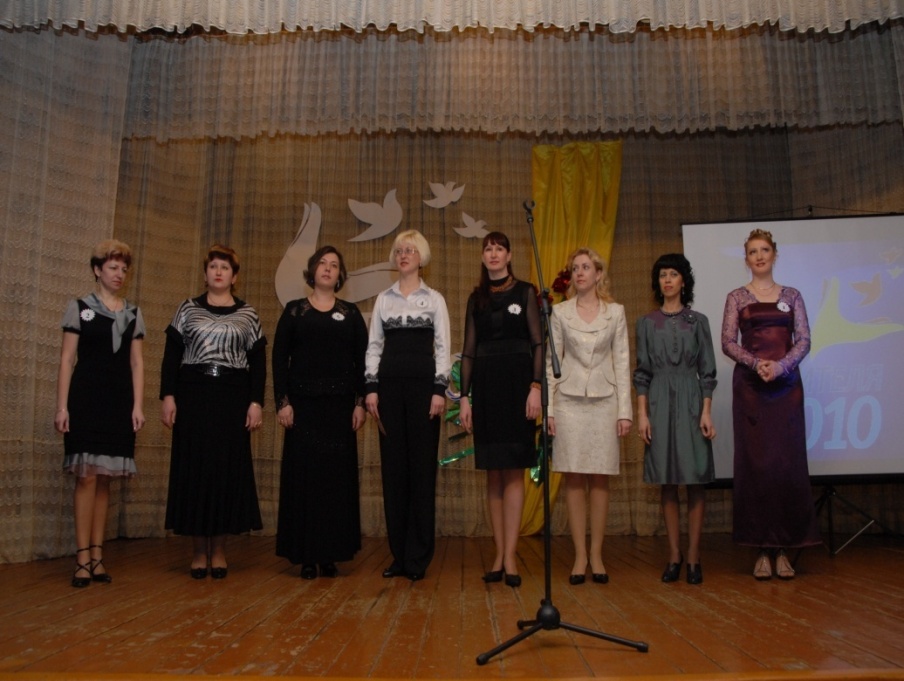 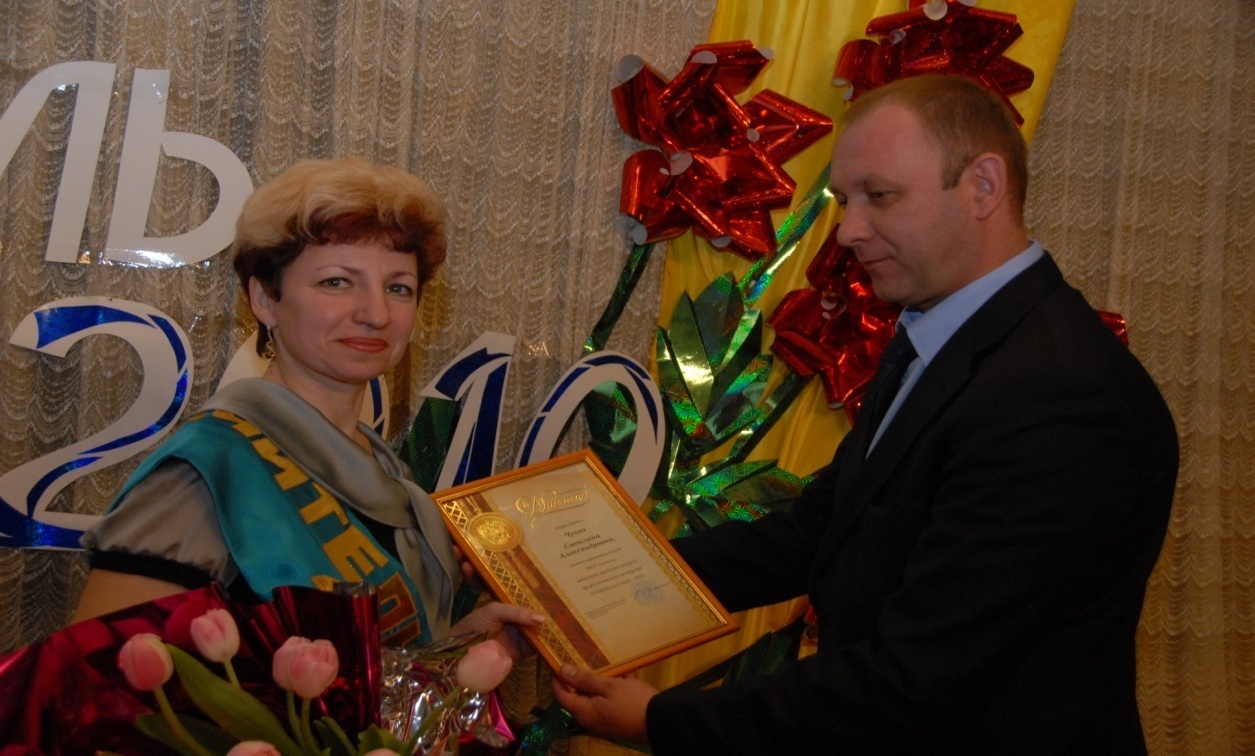 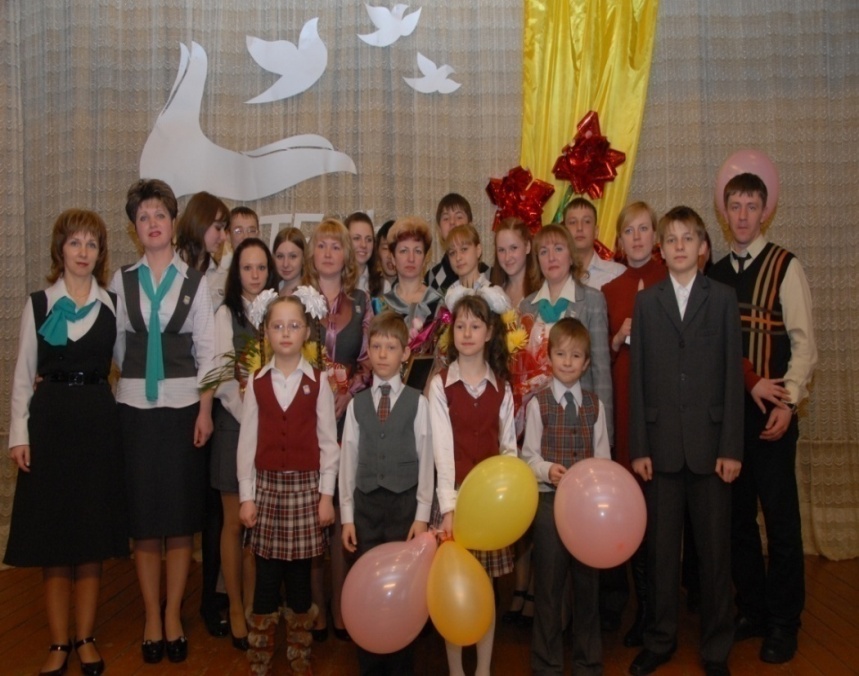 2010
Чухно С.А.
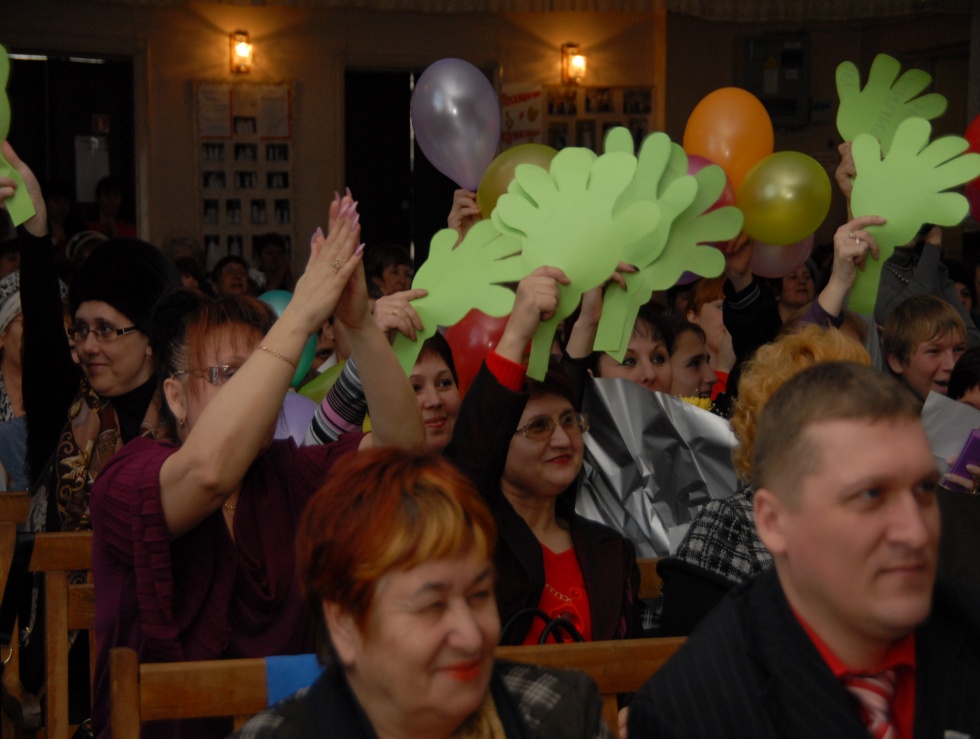 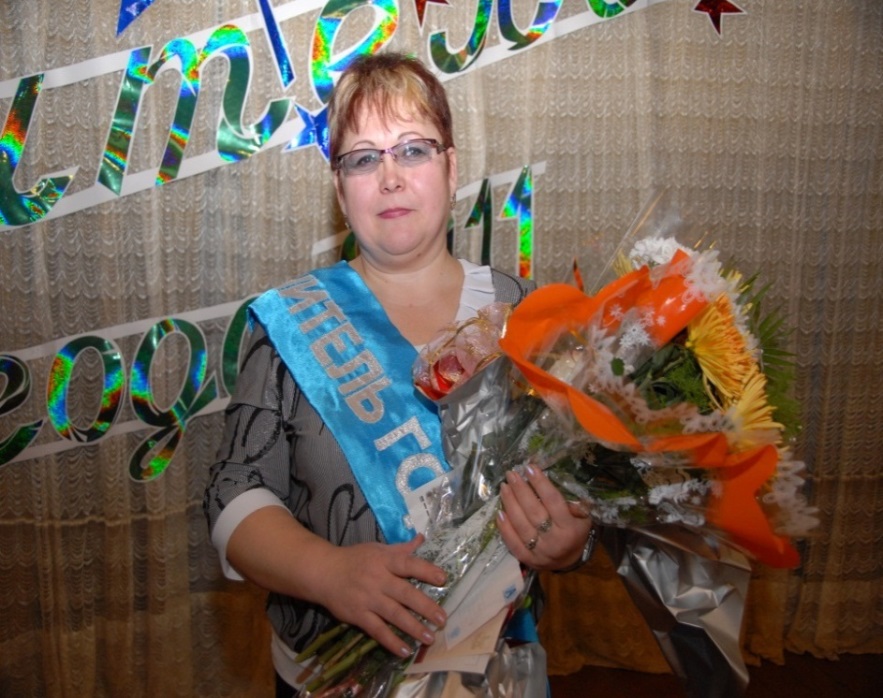 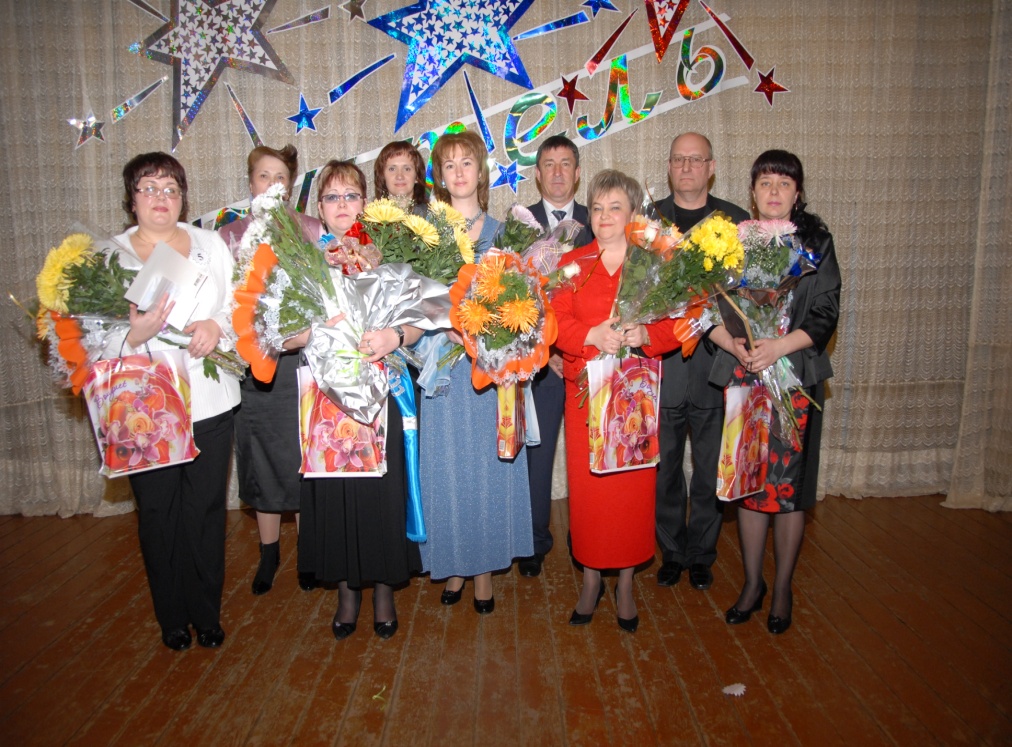 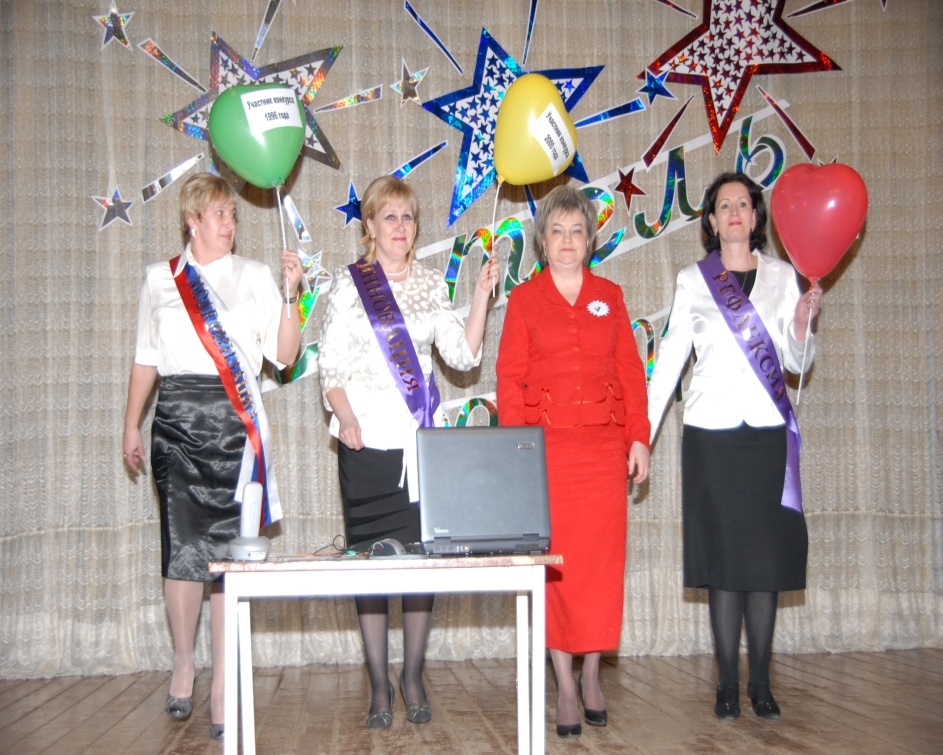 2011
Ерёмина Л.В.
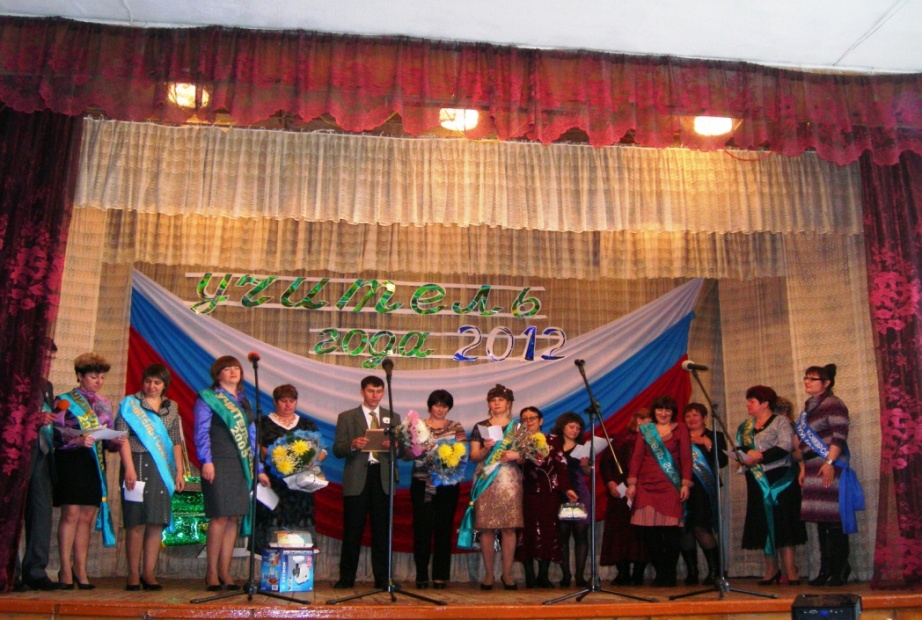 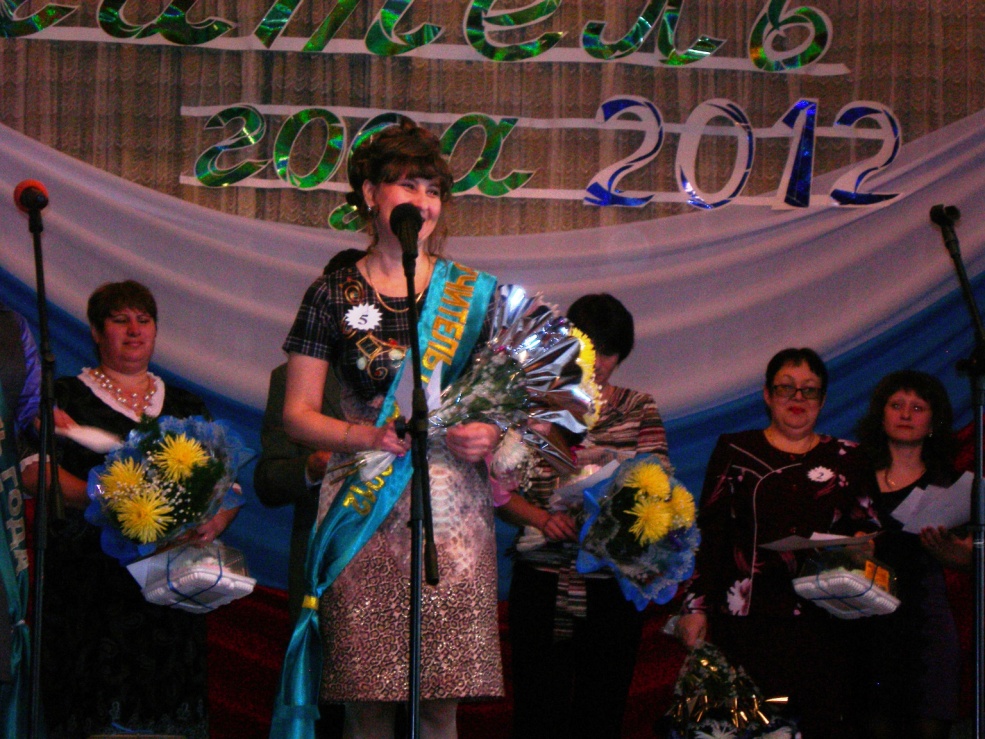 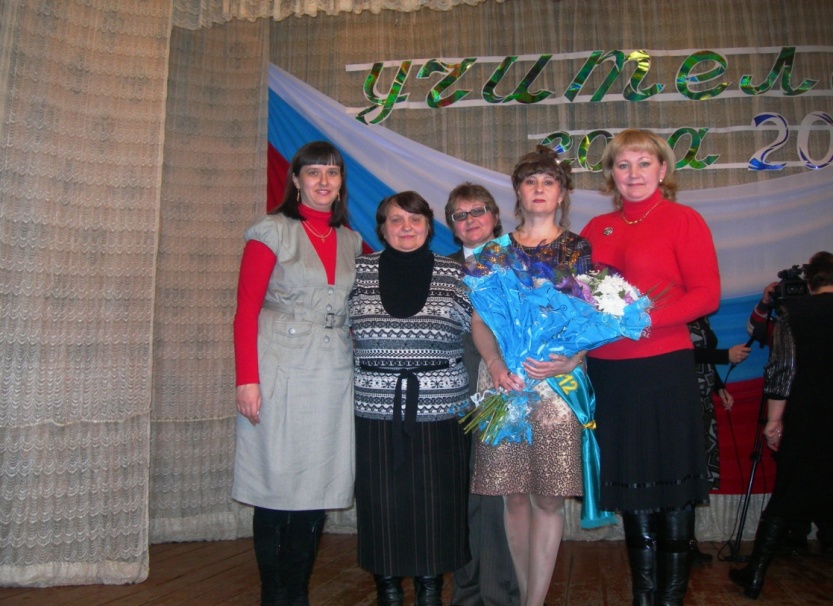 2012
Клименко Е.Г.
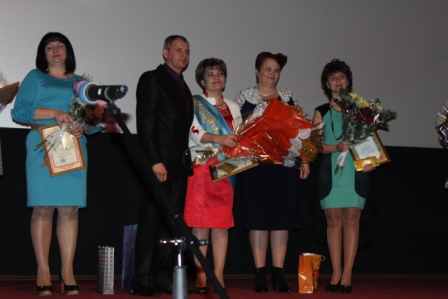 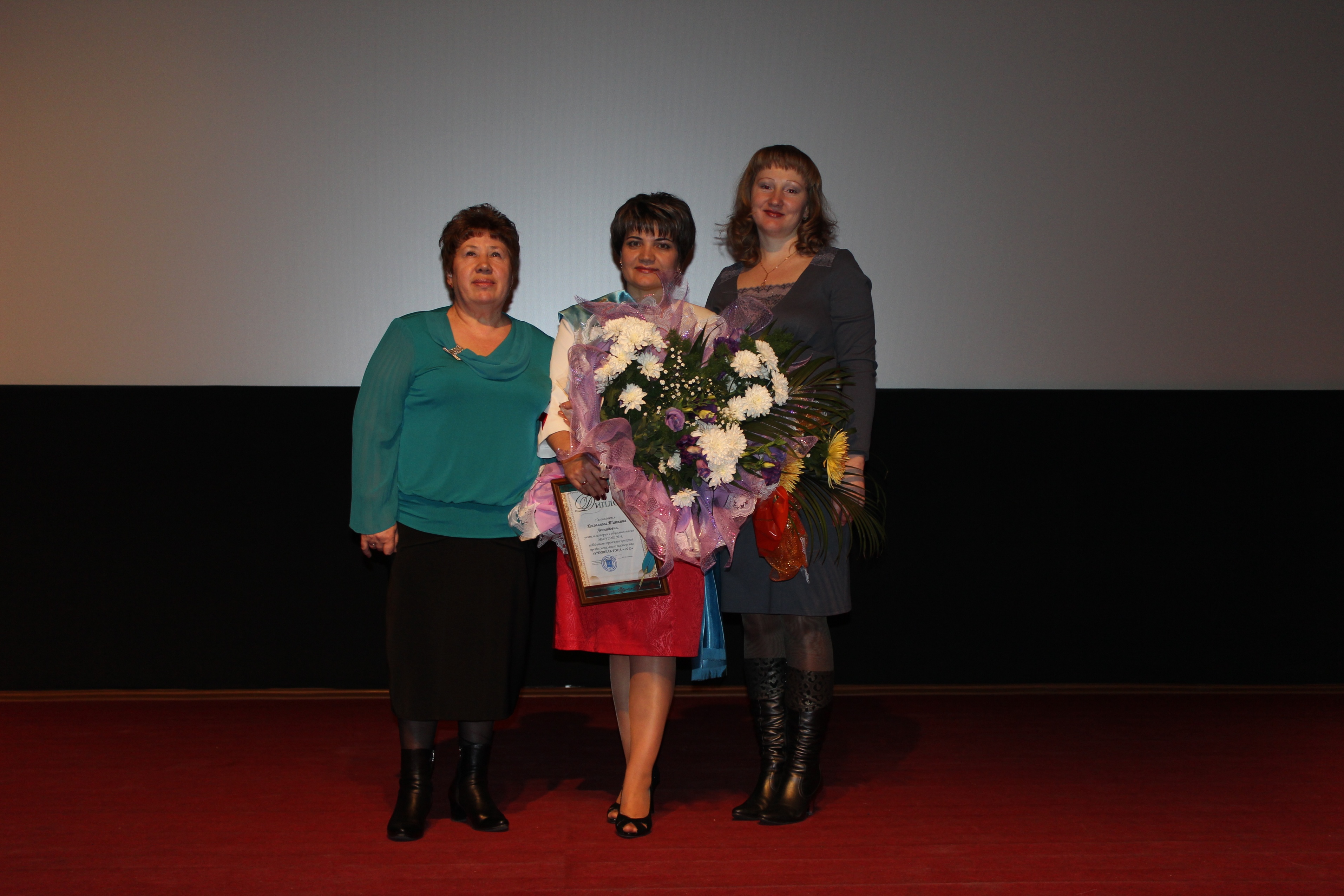 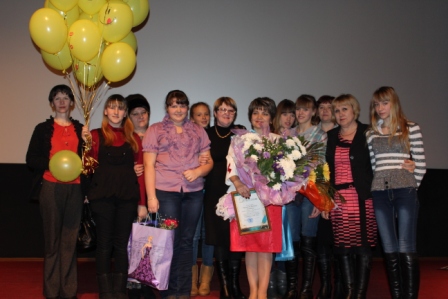 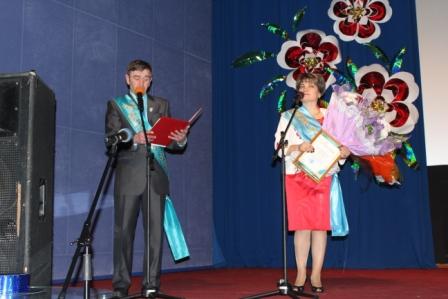 2013
Косолапова Т.Л.
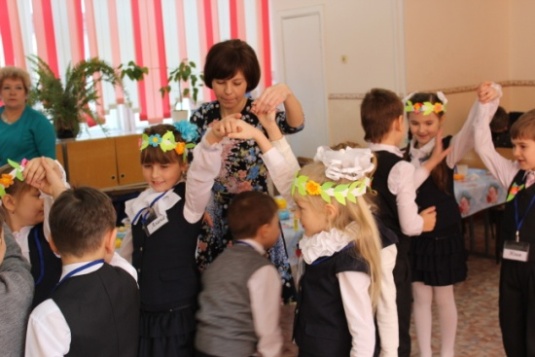 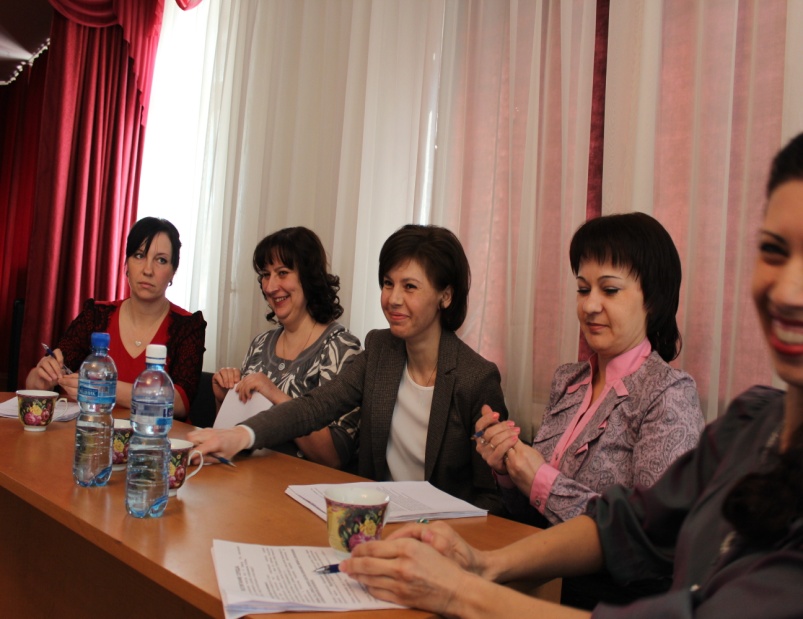 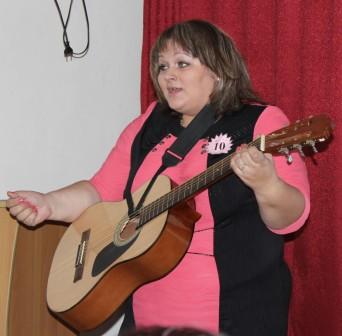 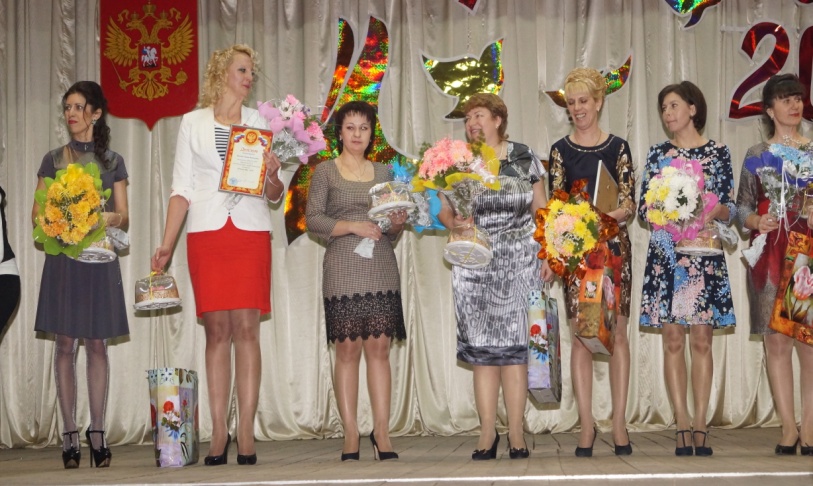 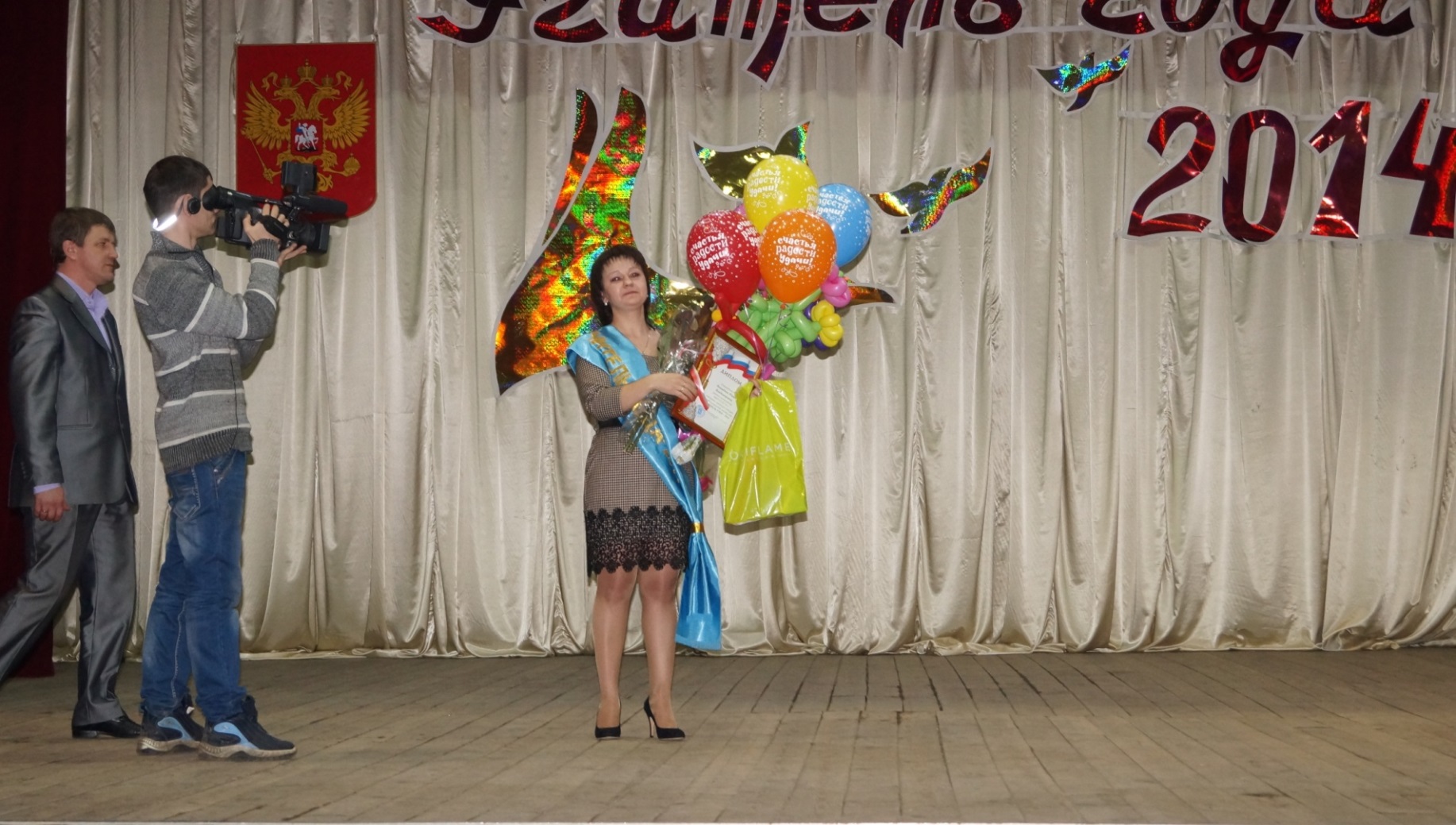 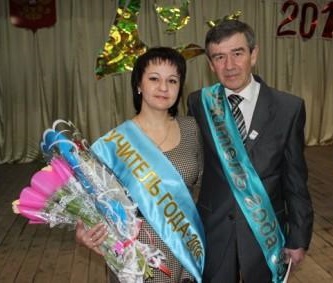 2014Вологдина И.В.
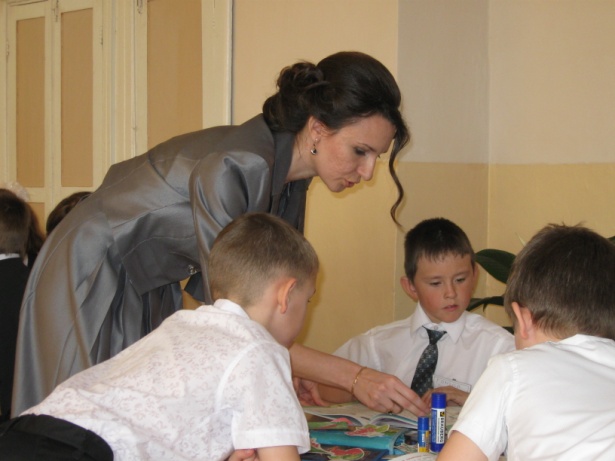 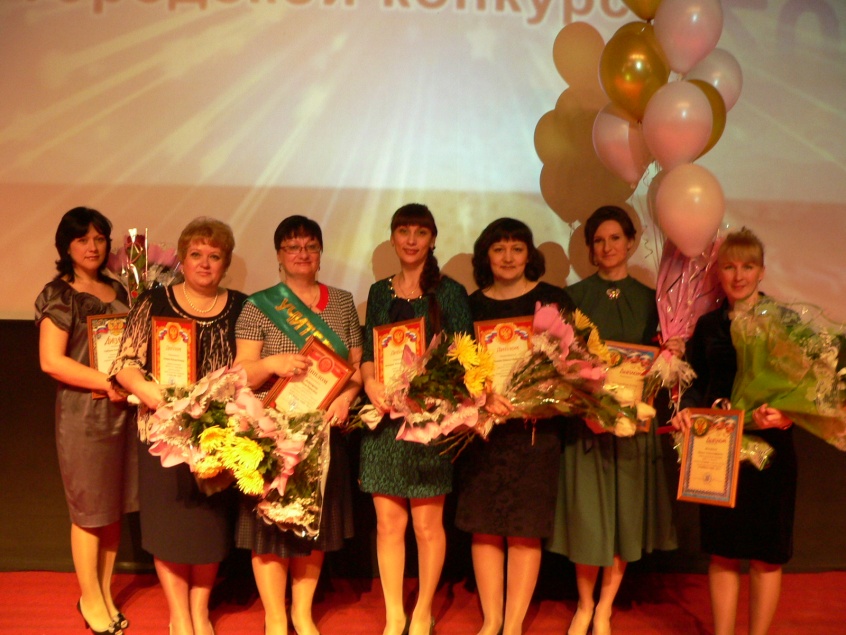 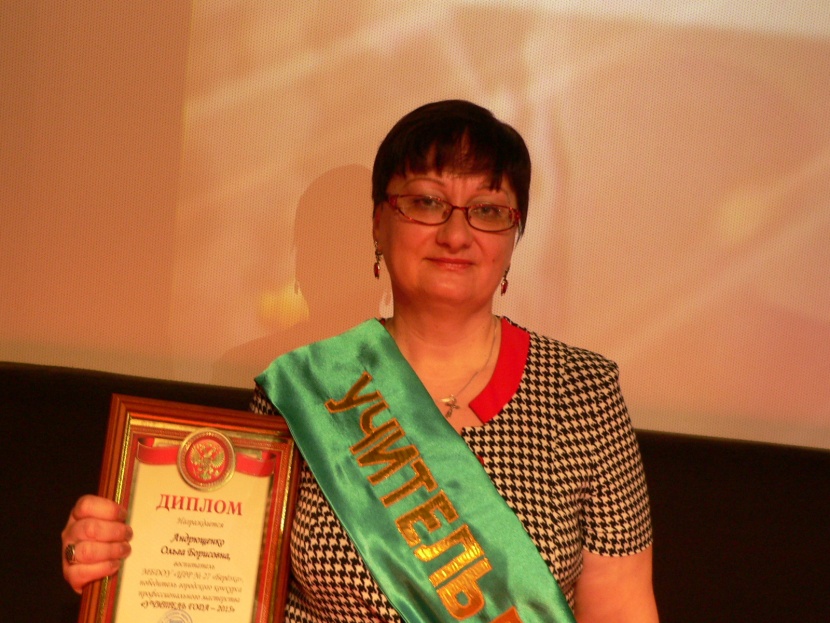 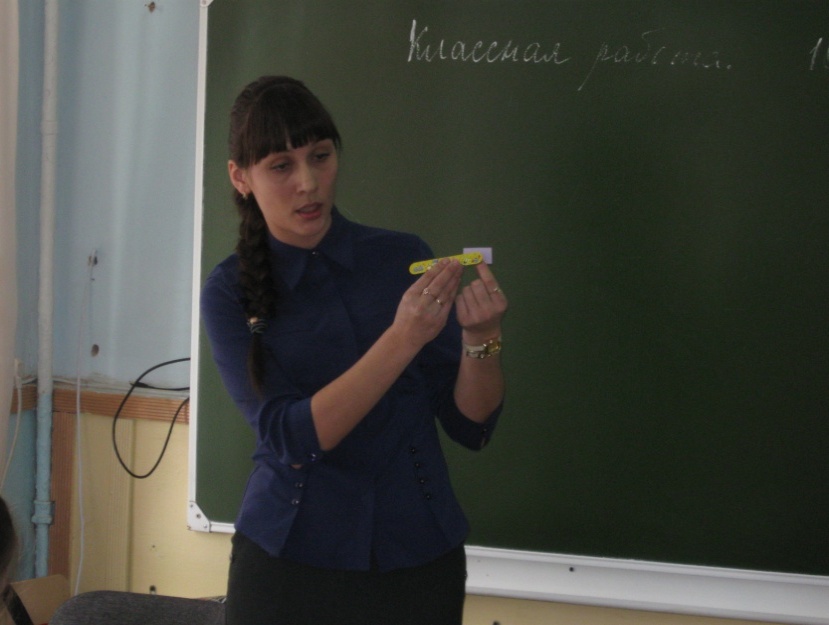 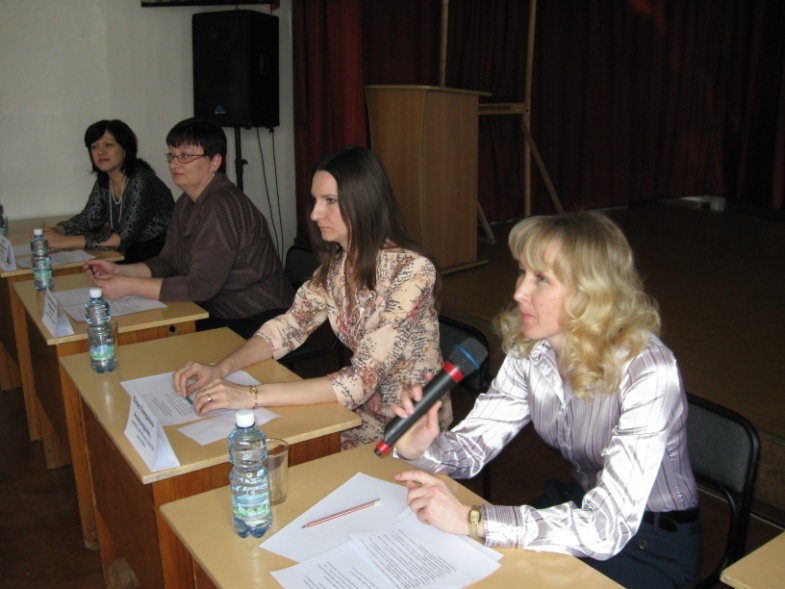 2015Андрющенко О.Б.
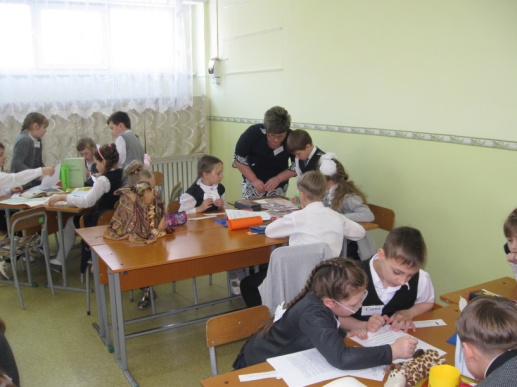 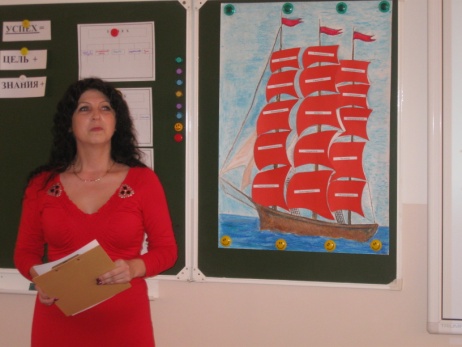 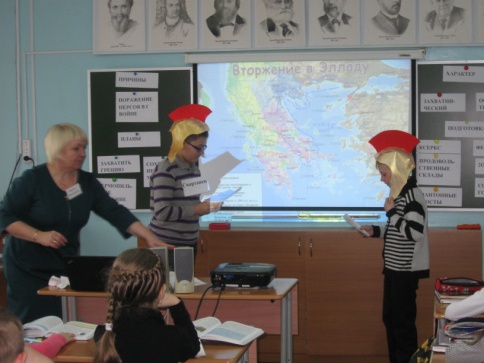 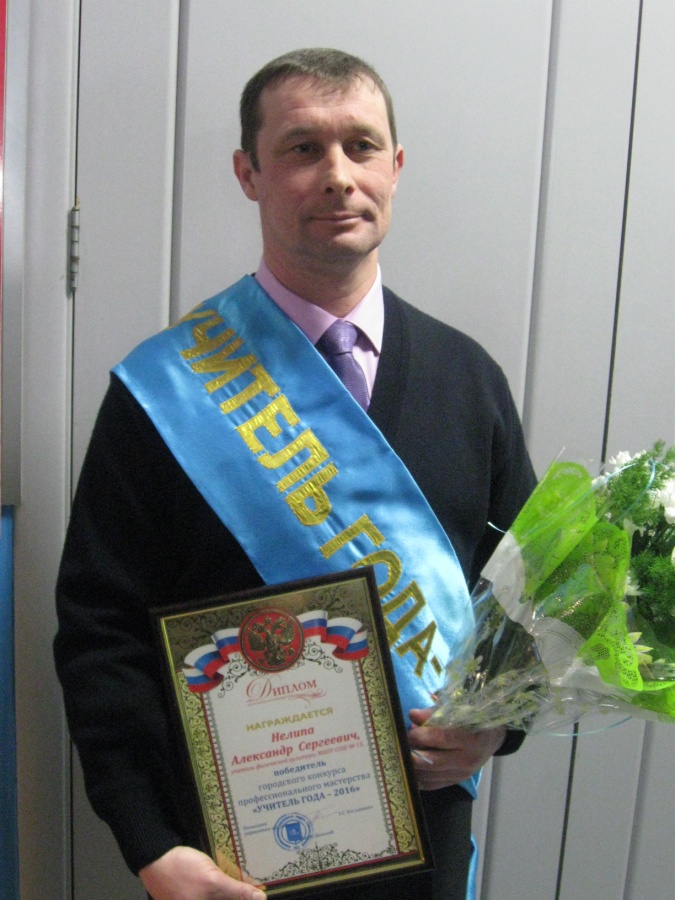 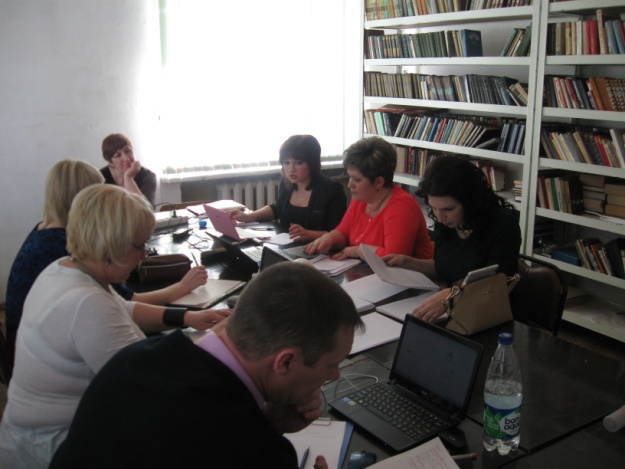 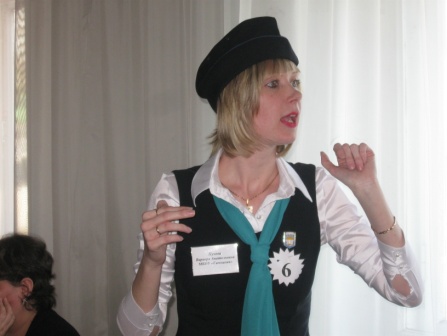 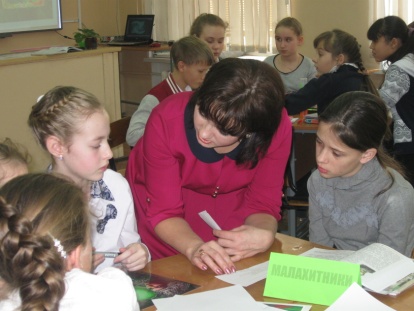 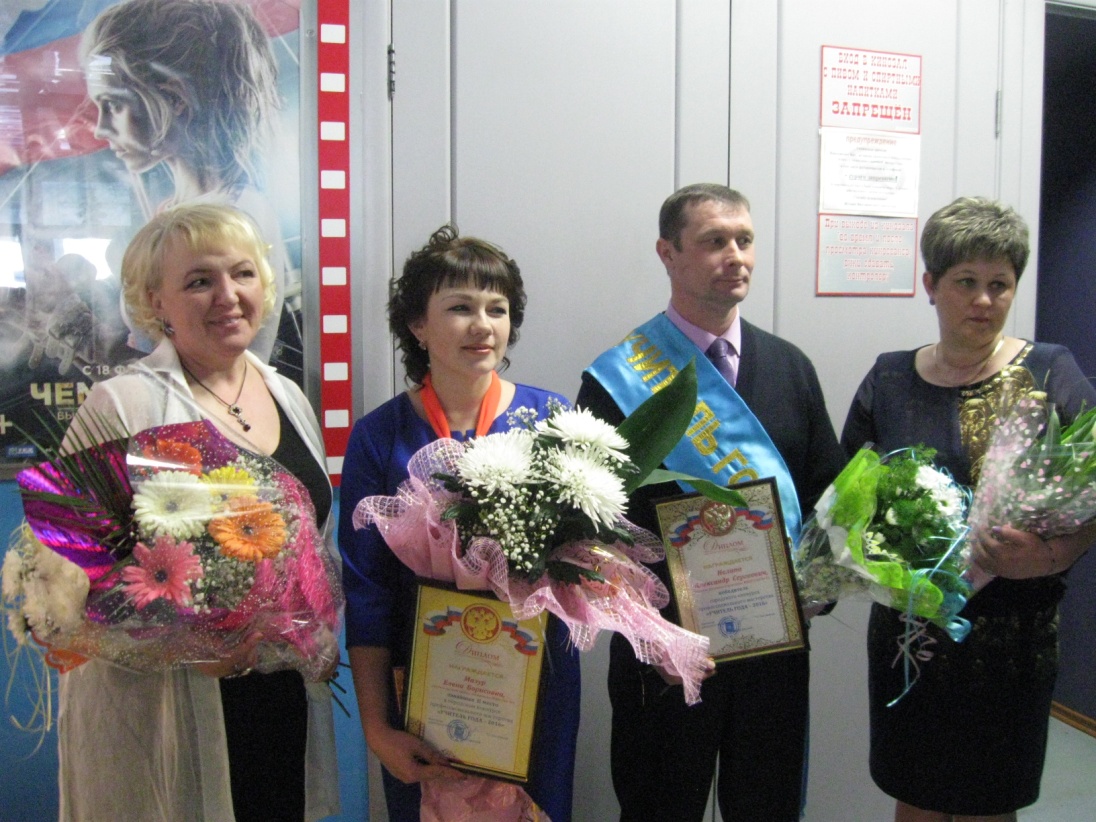 2016Нелипа А.С.
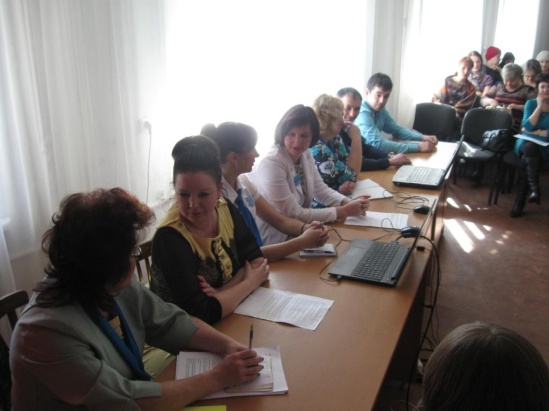 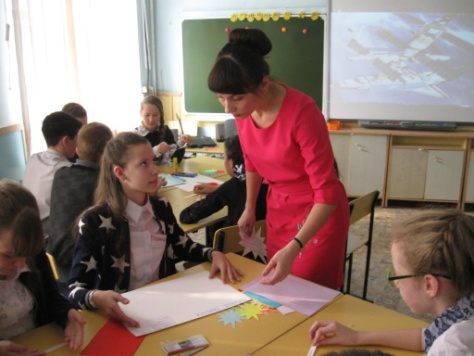 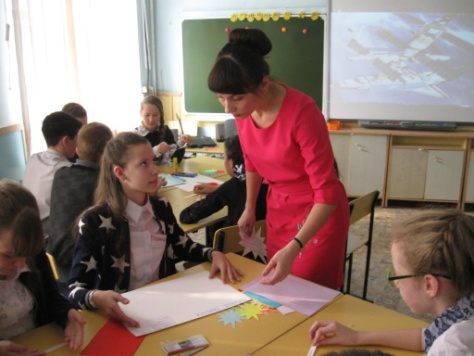 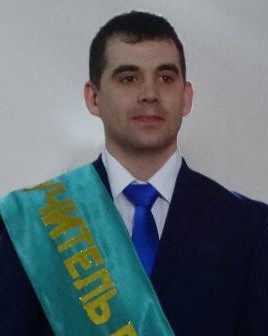 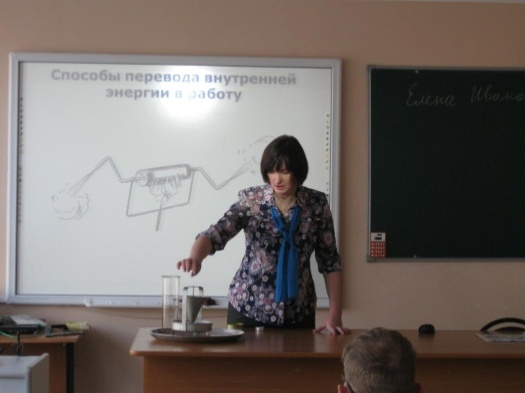 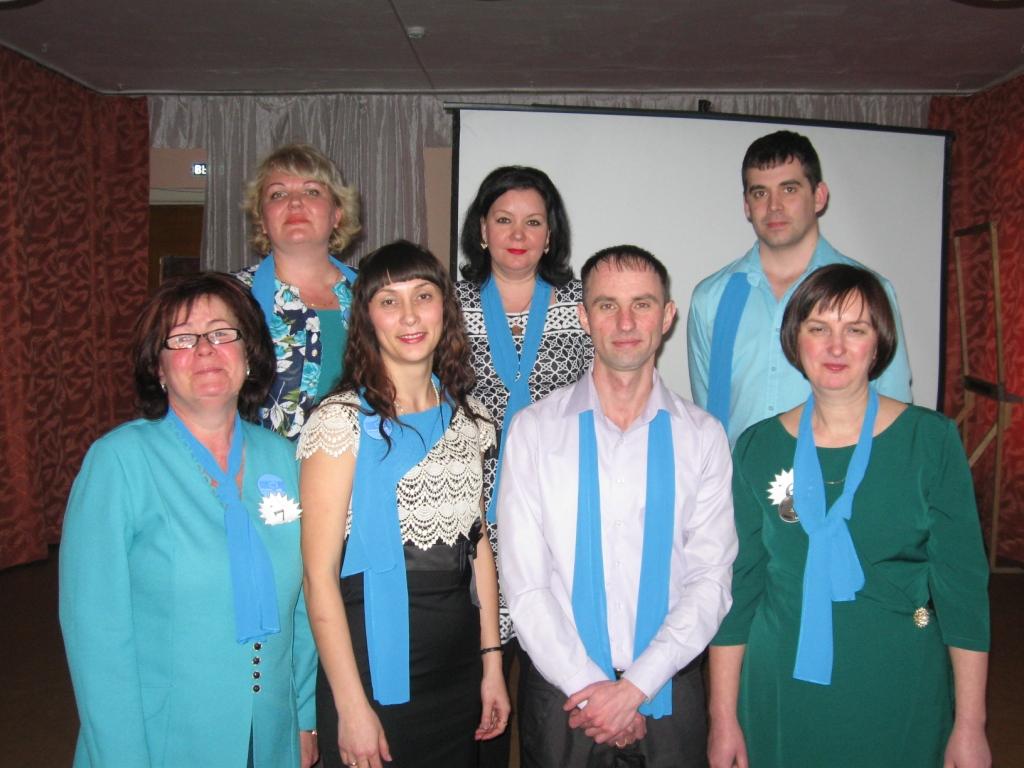 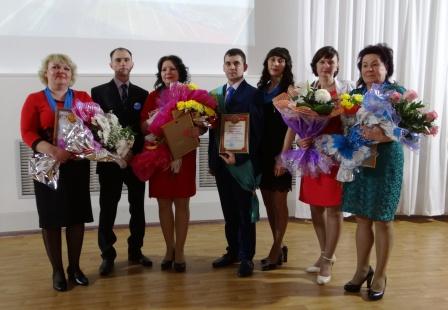 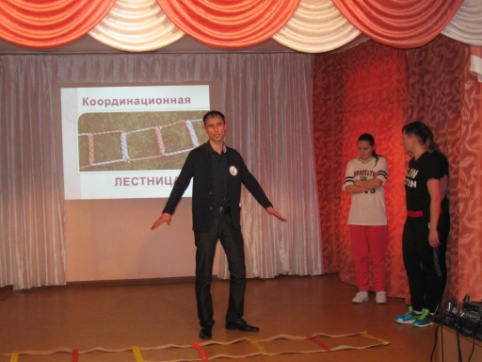 2017Даниленко И.А.
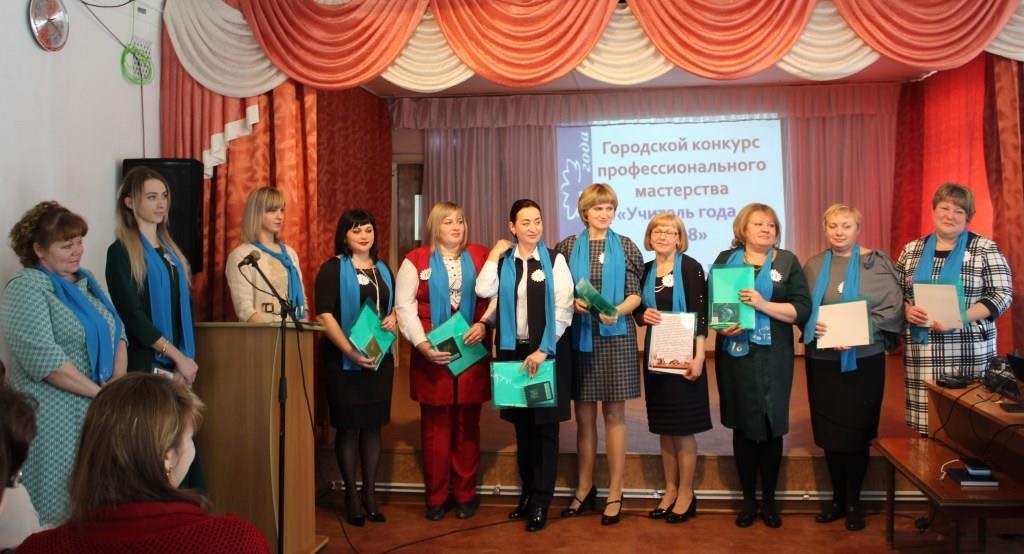 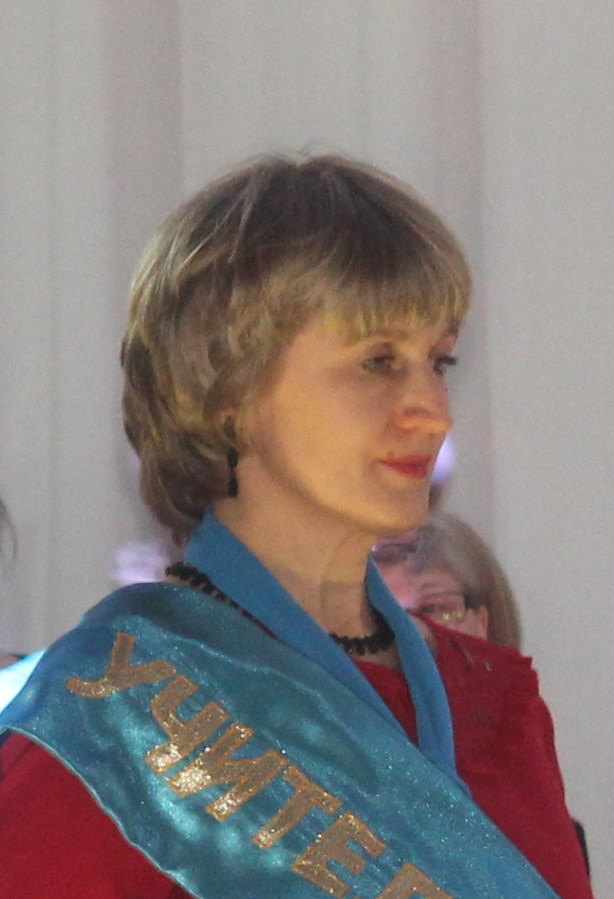 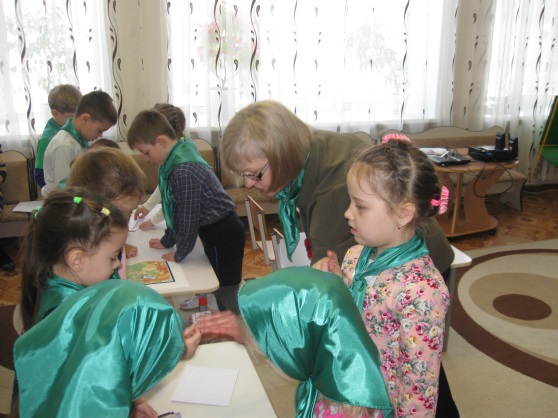 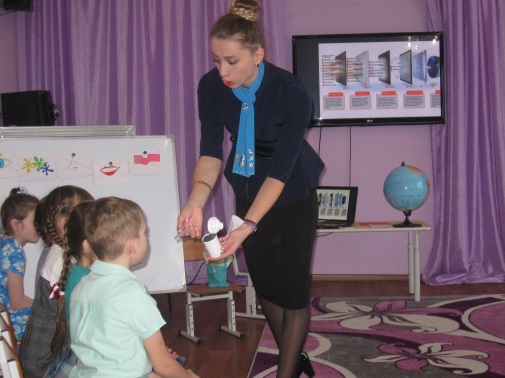 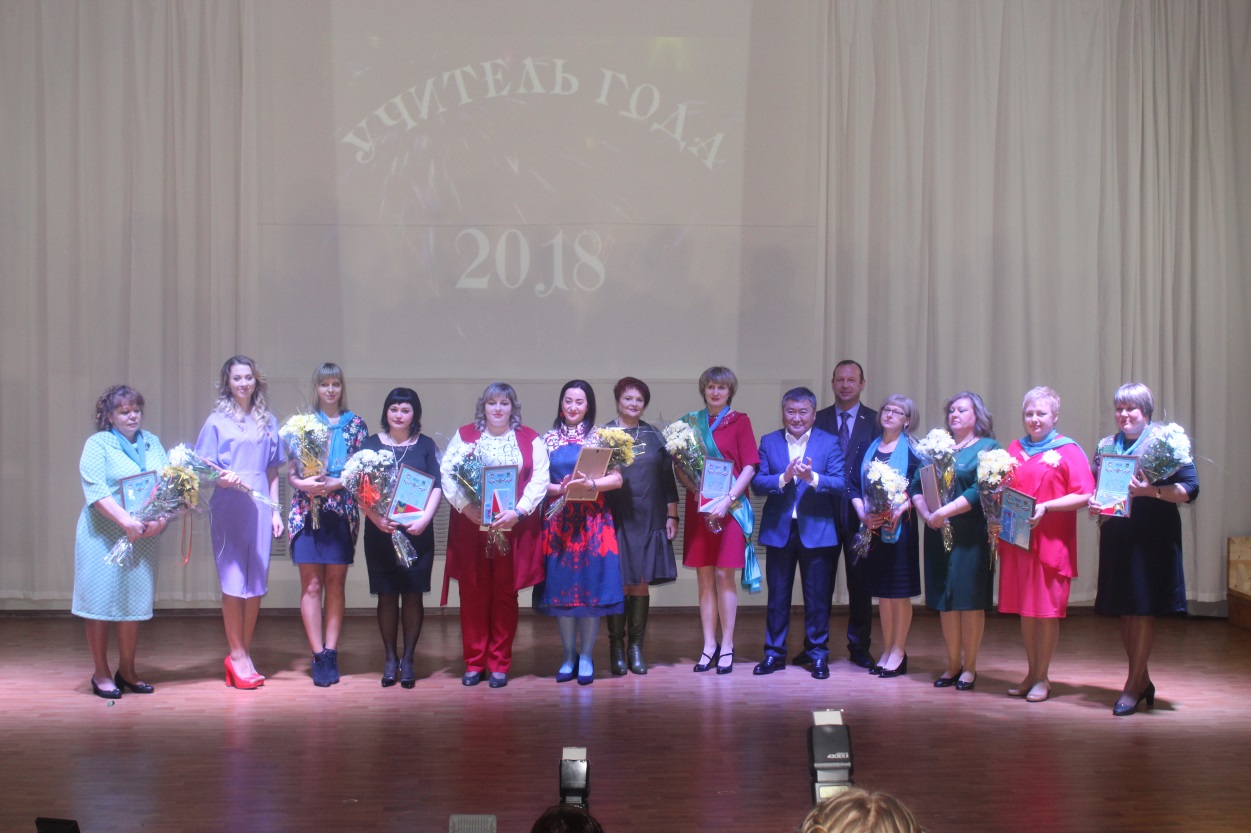 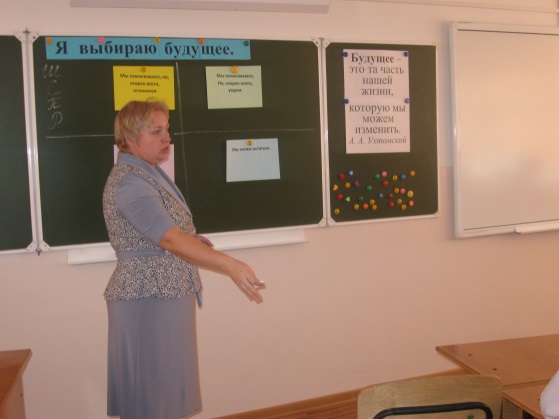 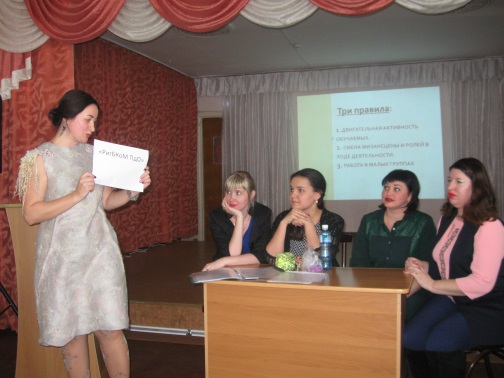 2018Мовчан О.В.
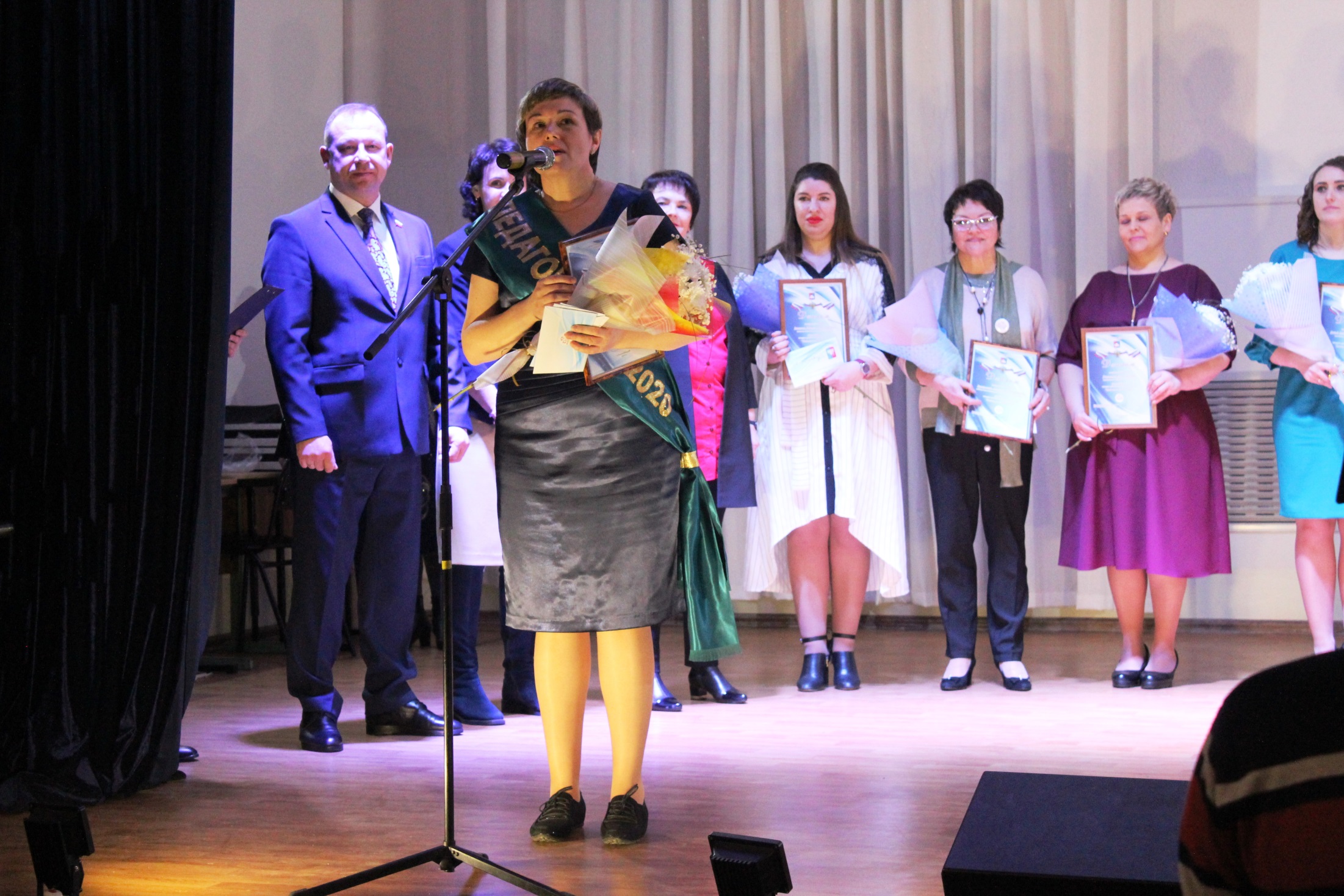 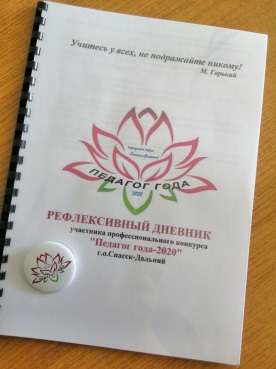 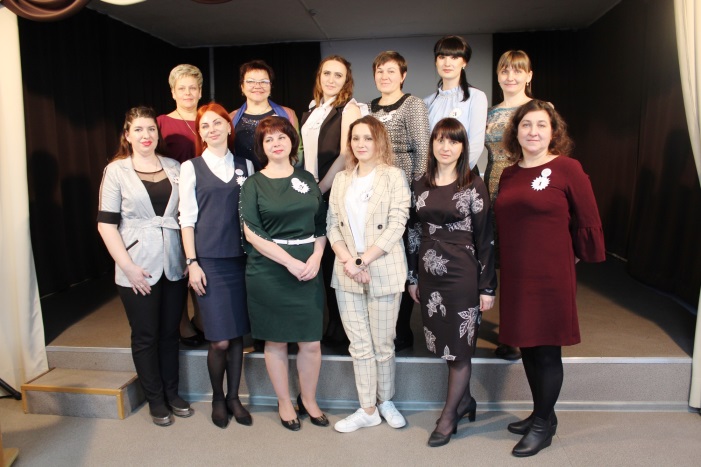 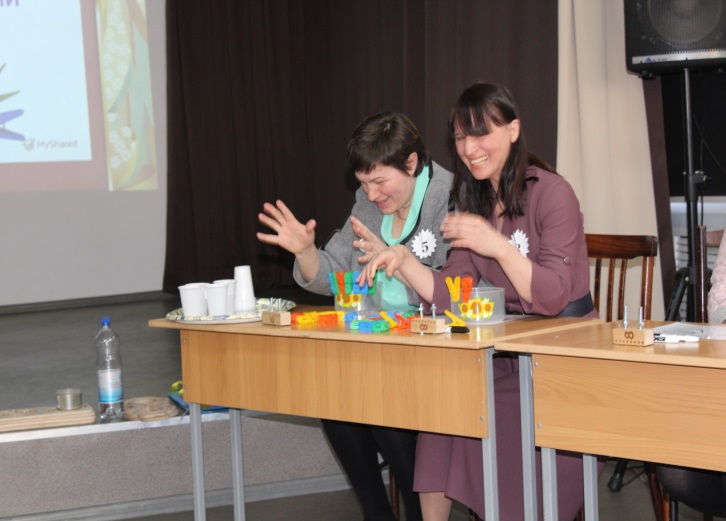 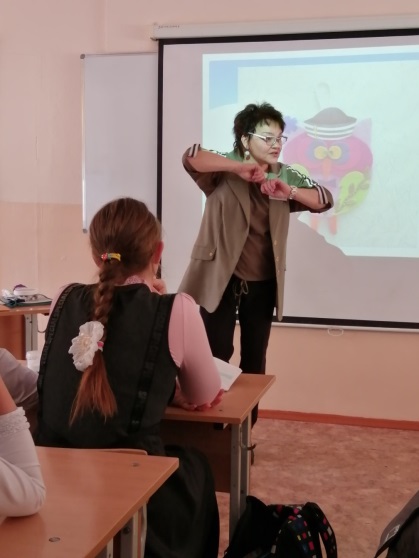 2020Романенкова И.Е.
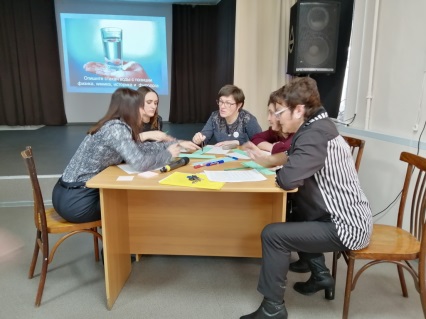 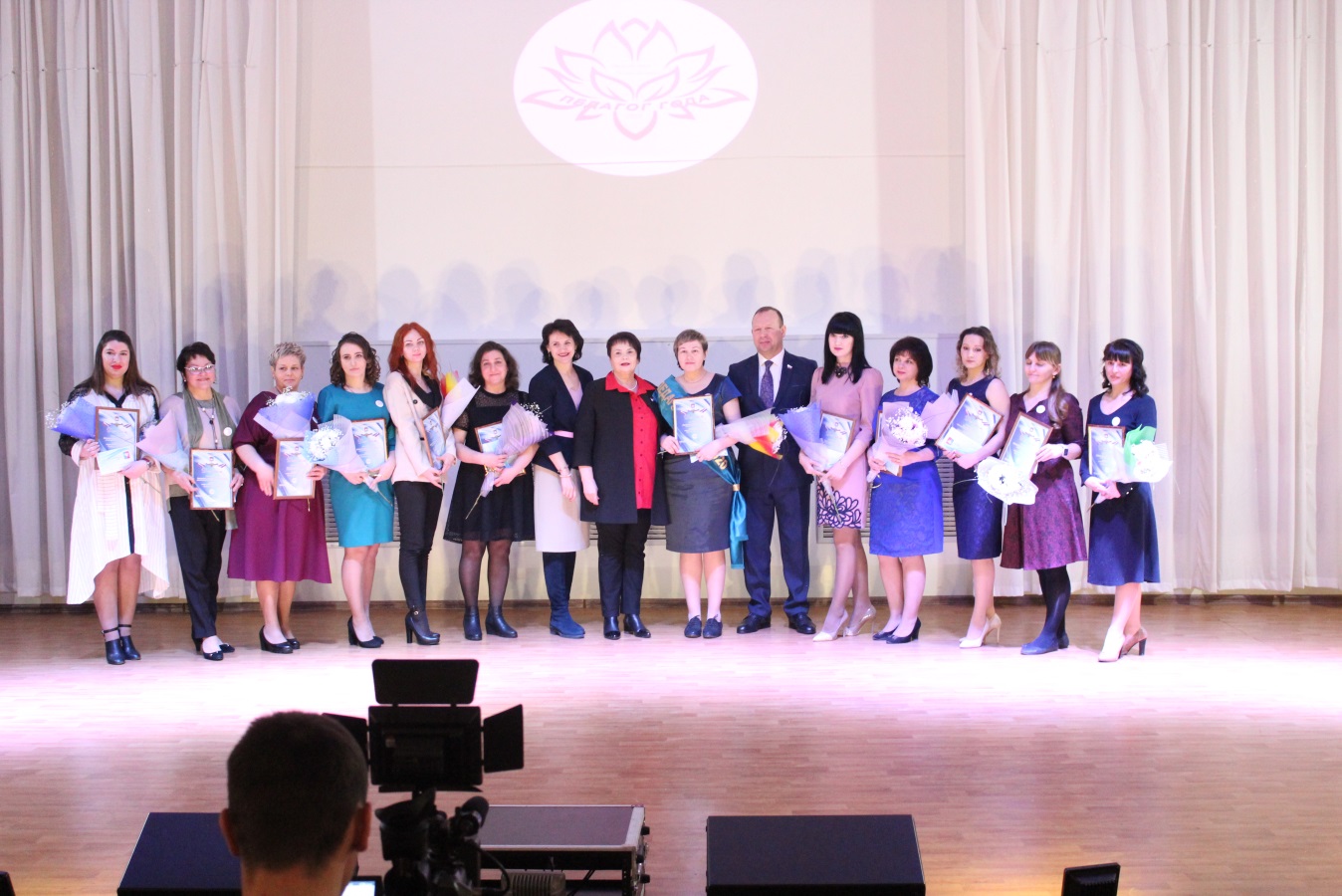 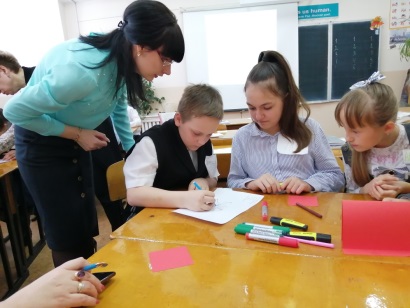 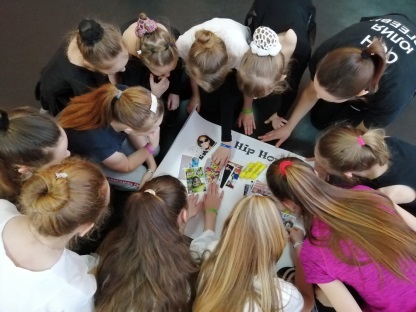 Конкурс – это маленькая жизнь…
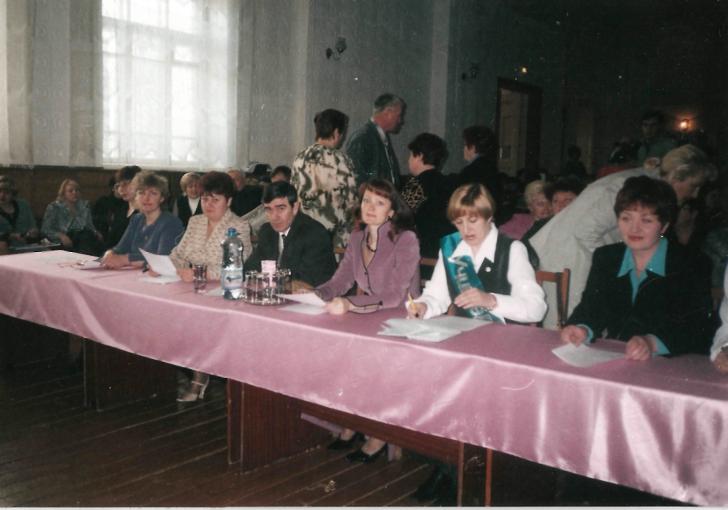 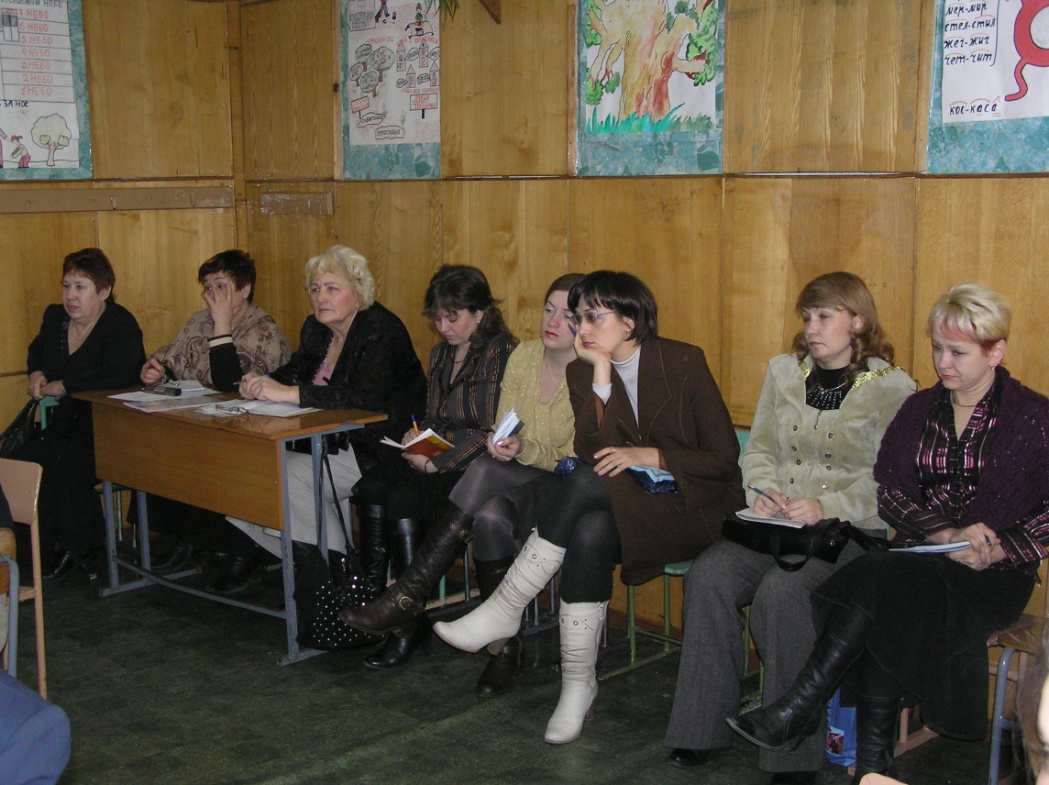 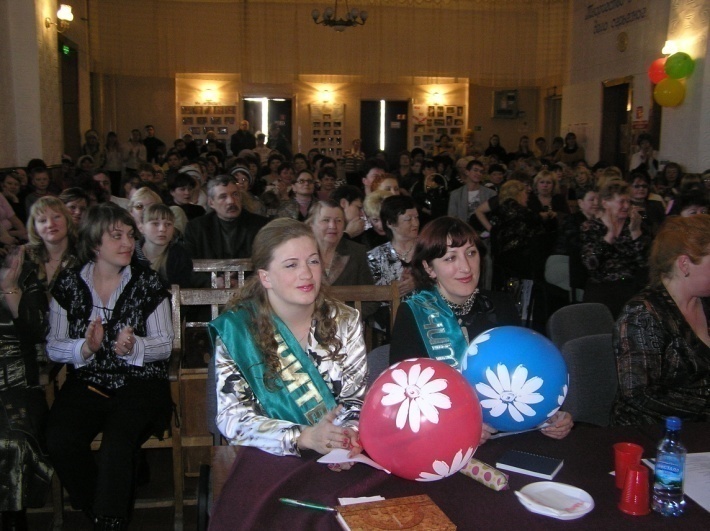 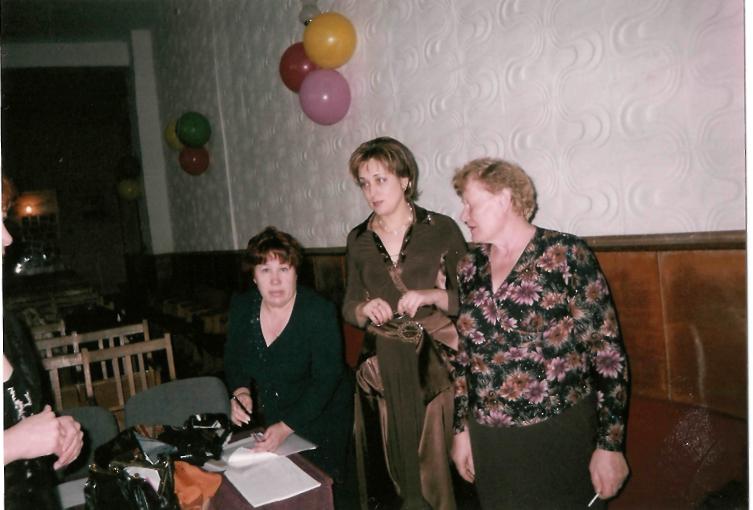 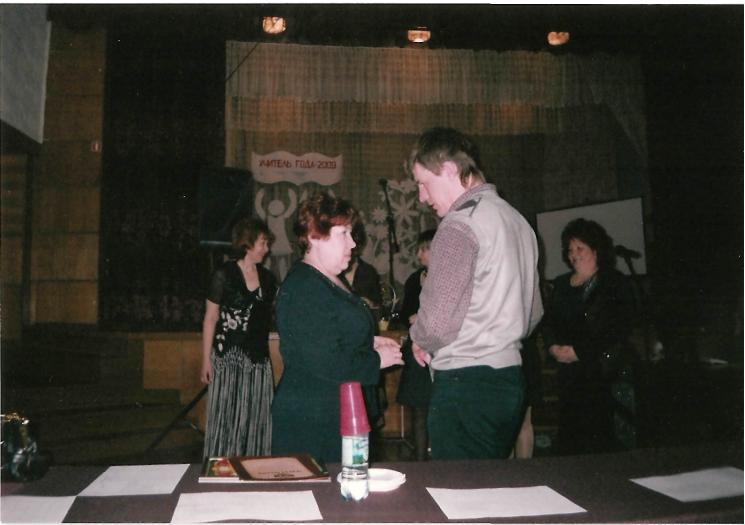 Конкурс – это маленькая жизнь…
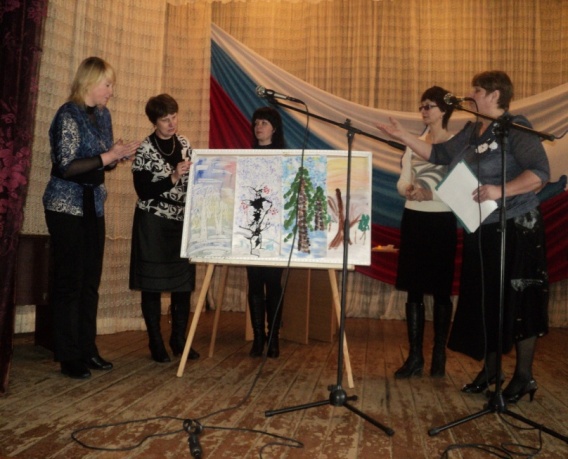 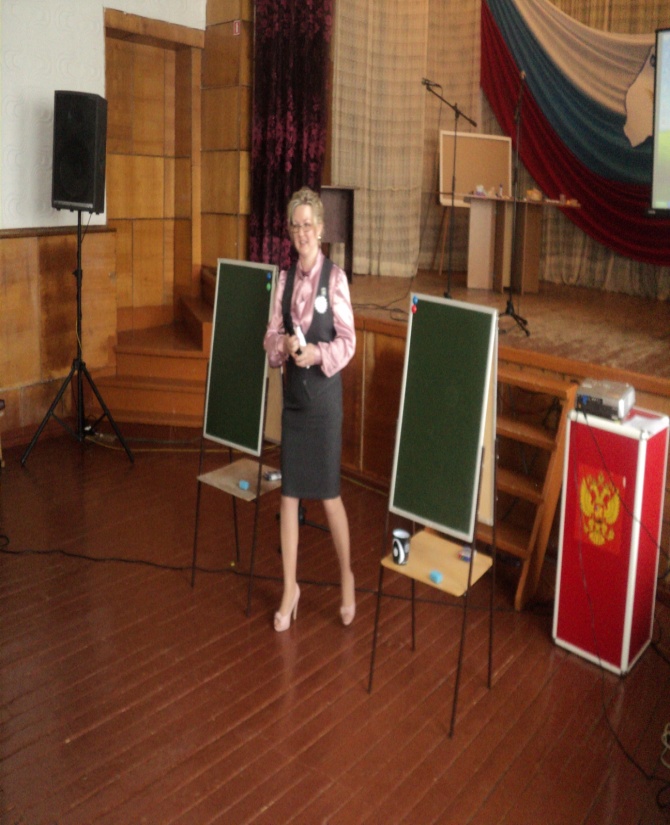 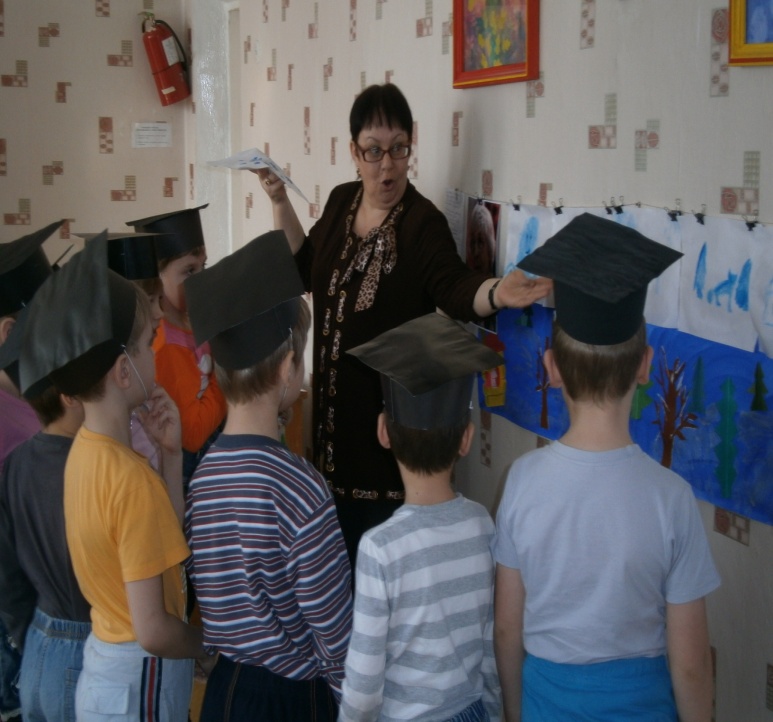 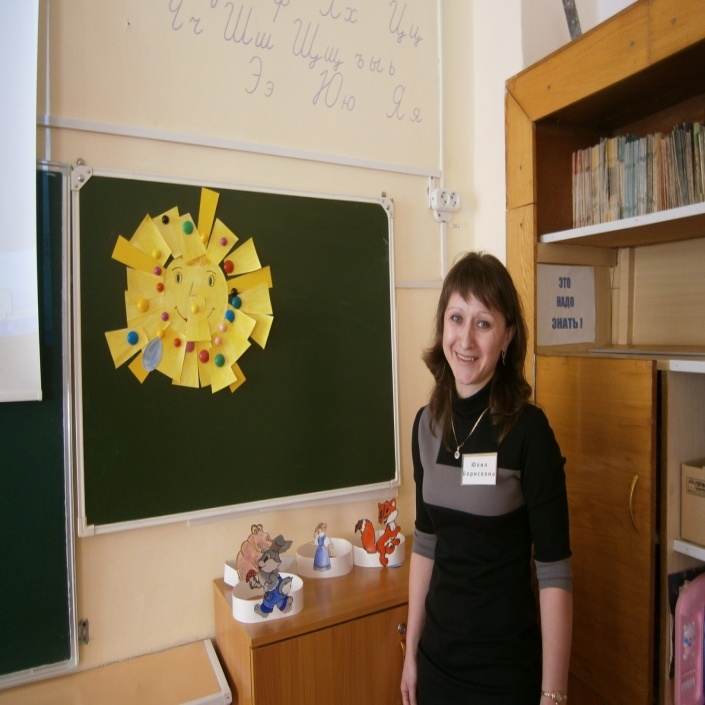 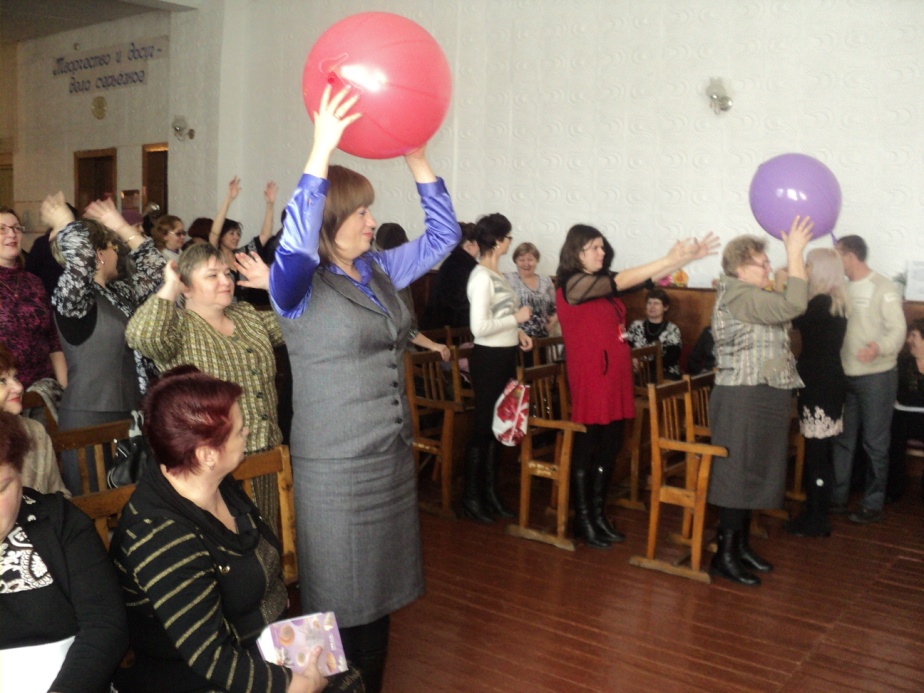 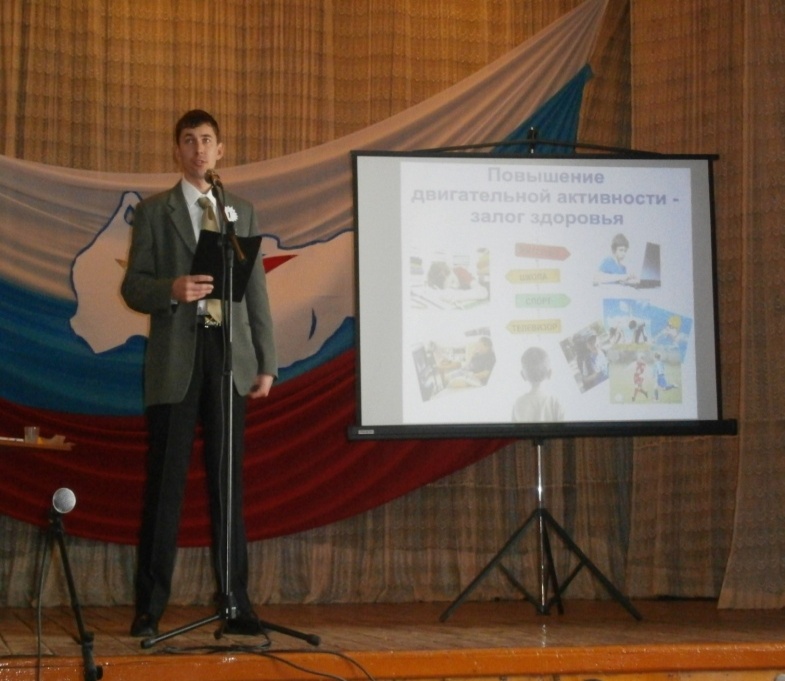 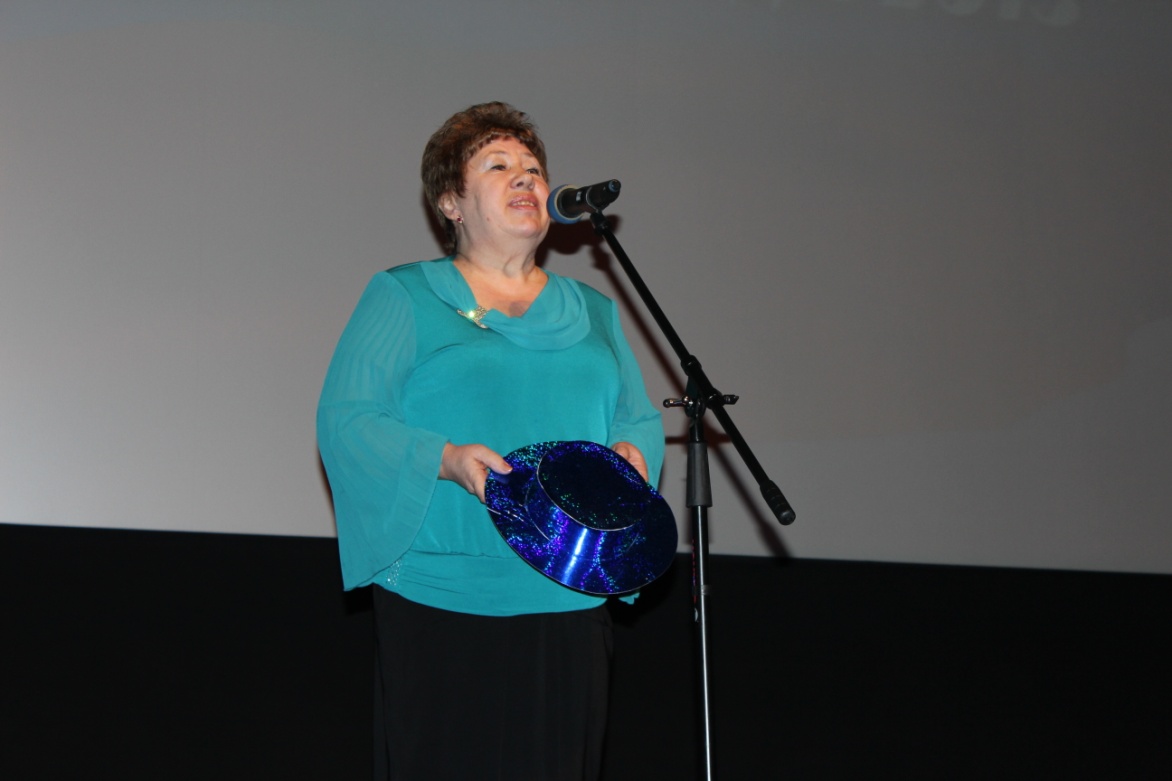 Конкурс – это маленькая жизнь…
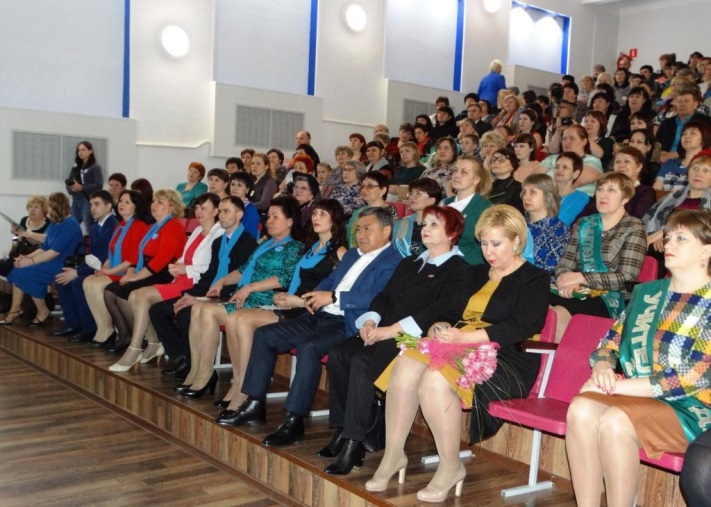 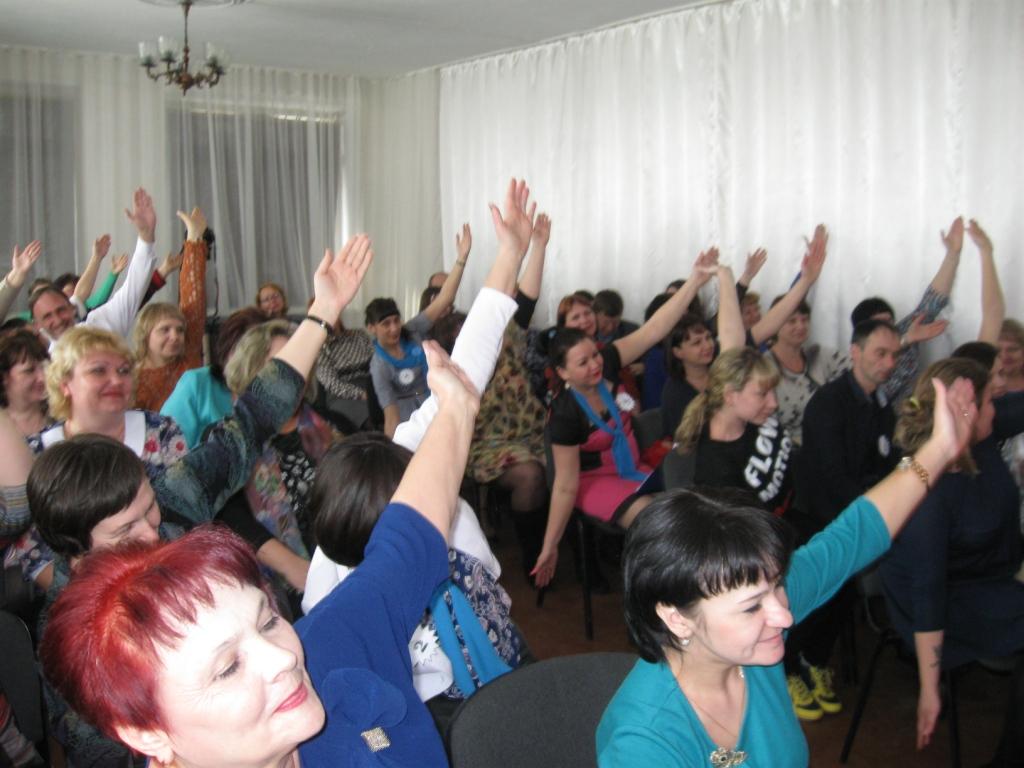 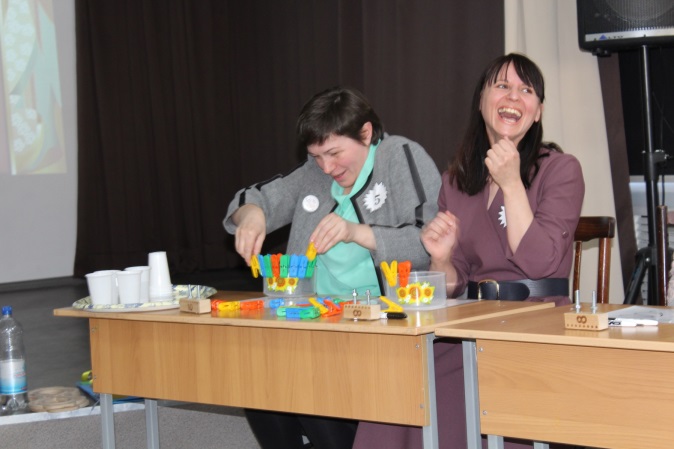 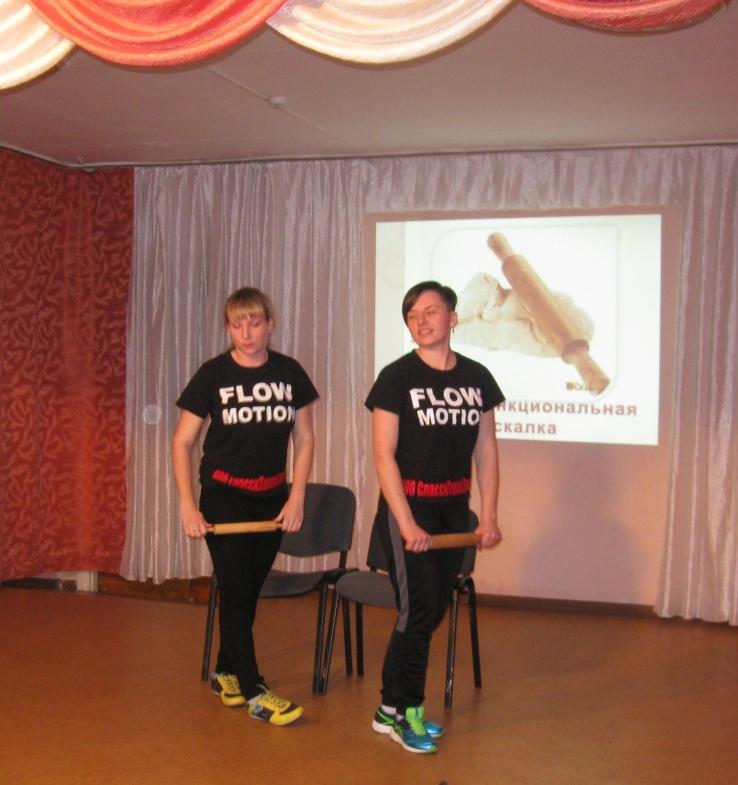 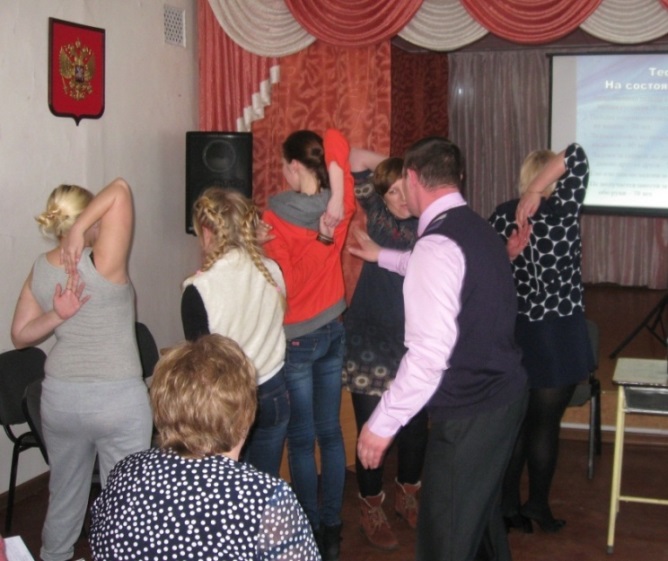 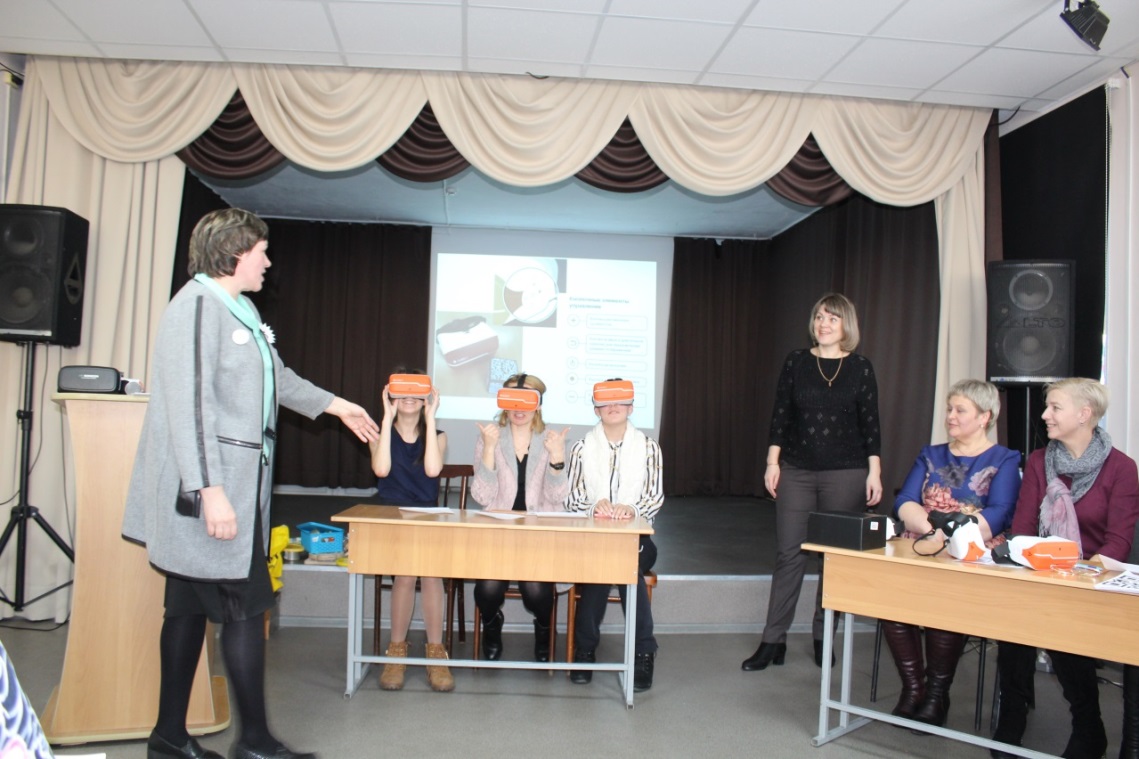 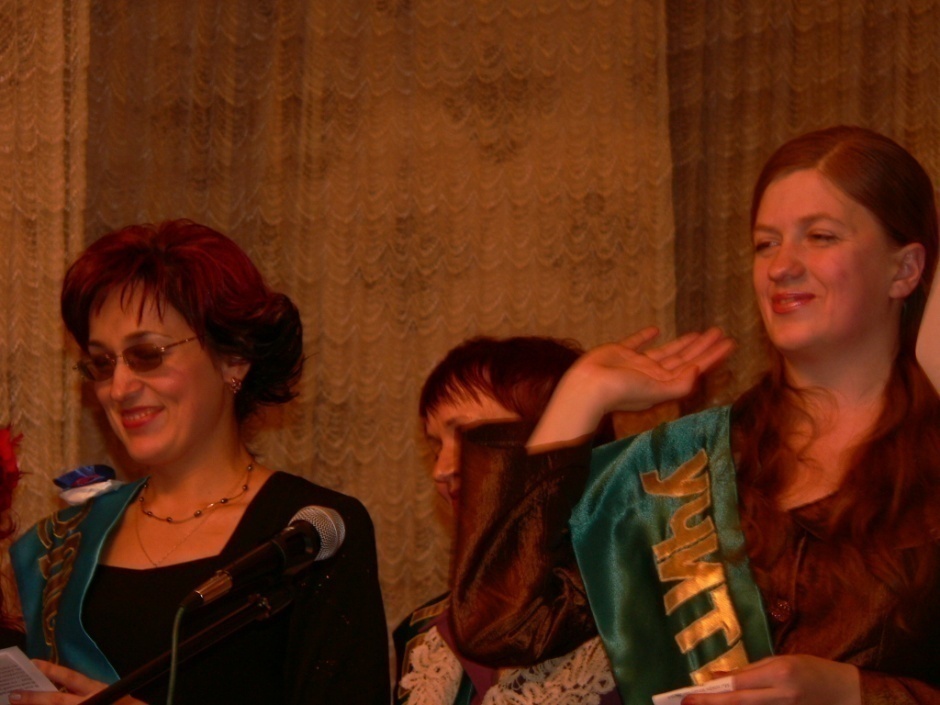 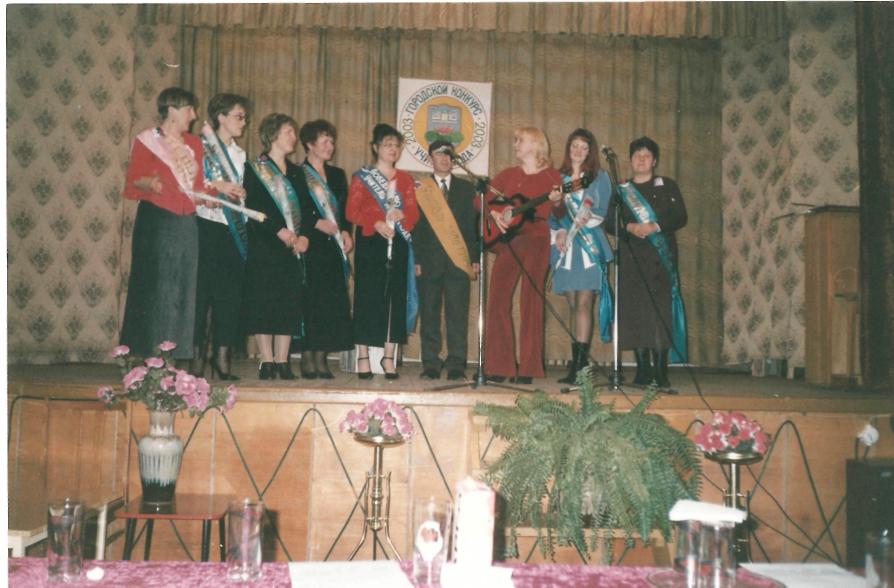 «Клубная» семья
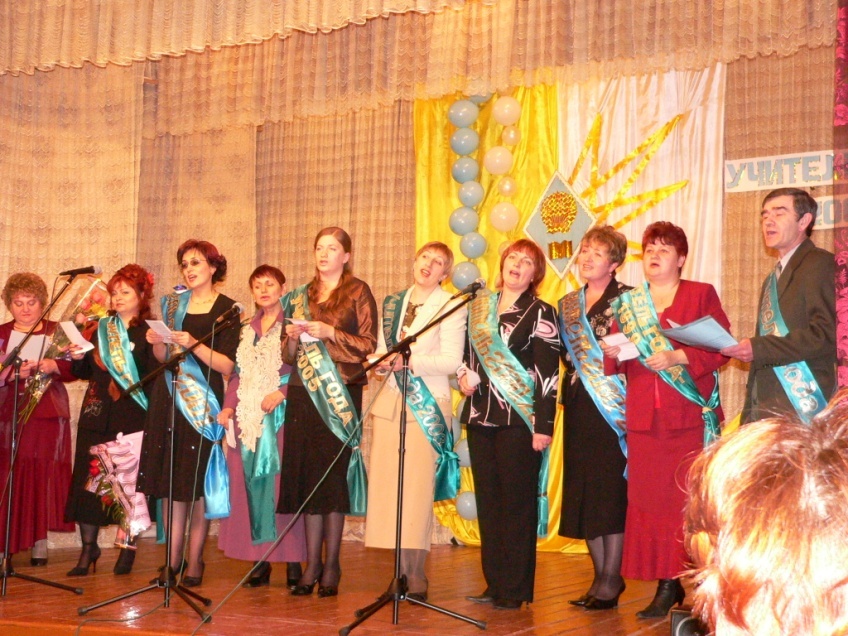 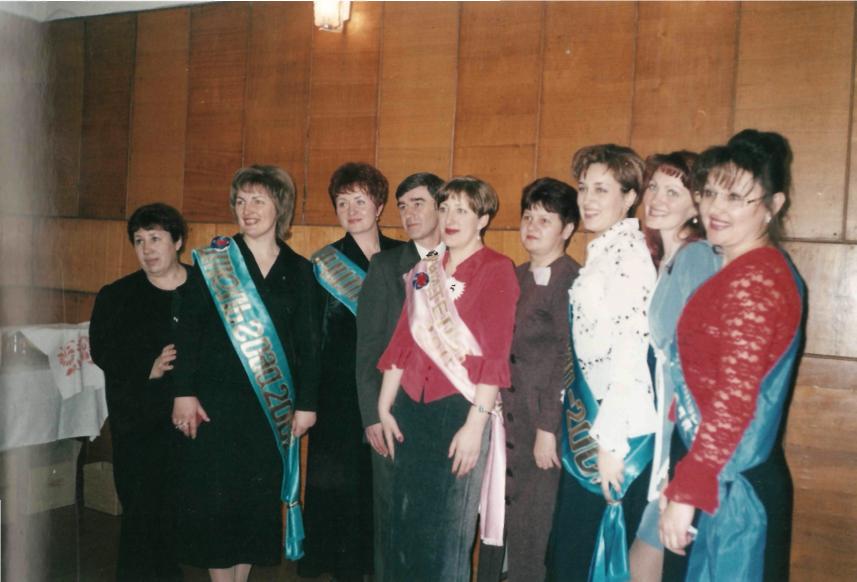 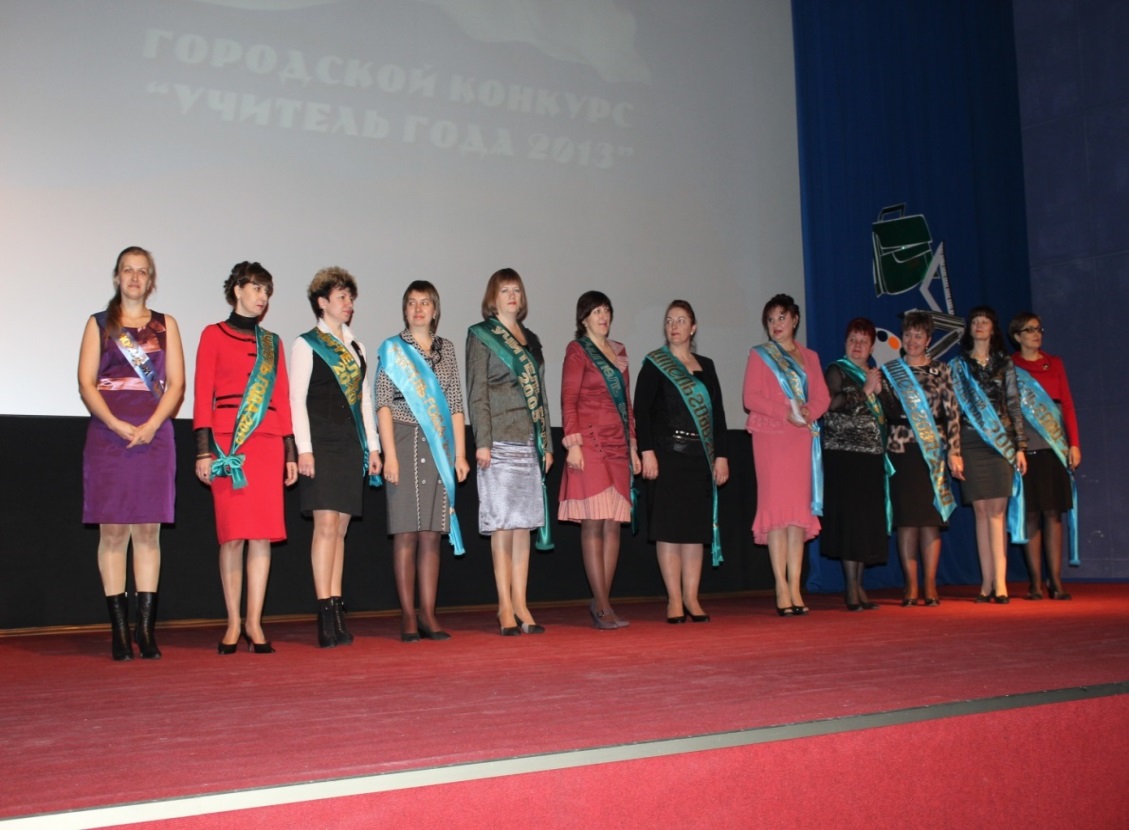 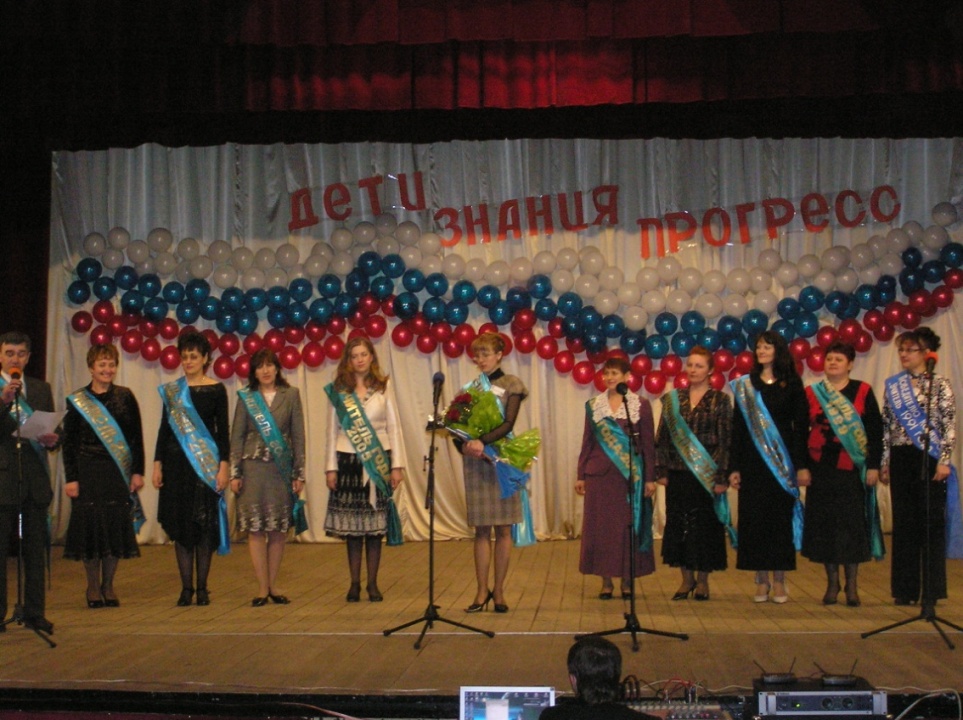 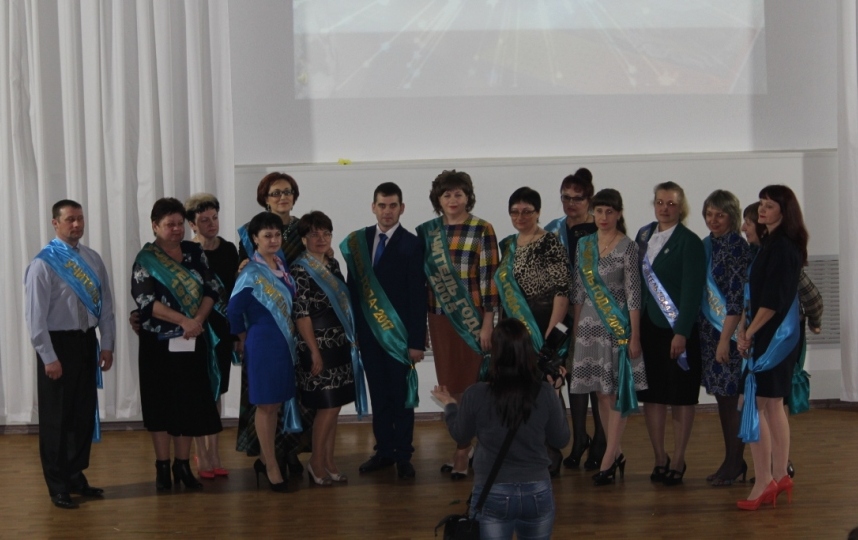 «Клубная» семья
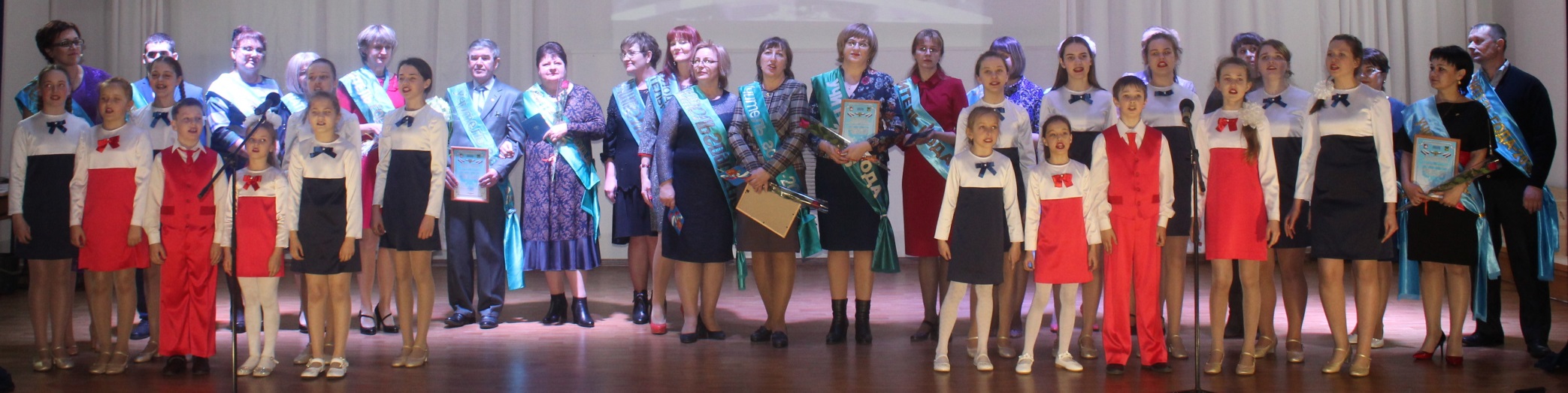 «Клубная» семья
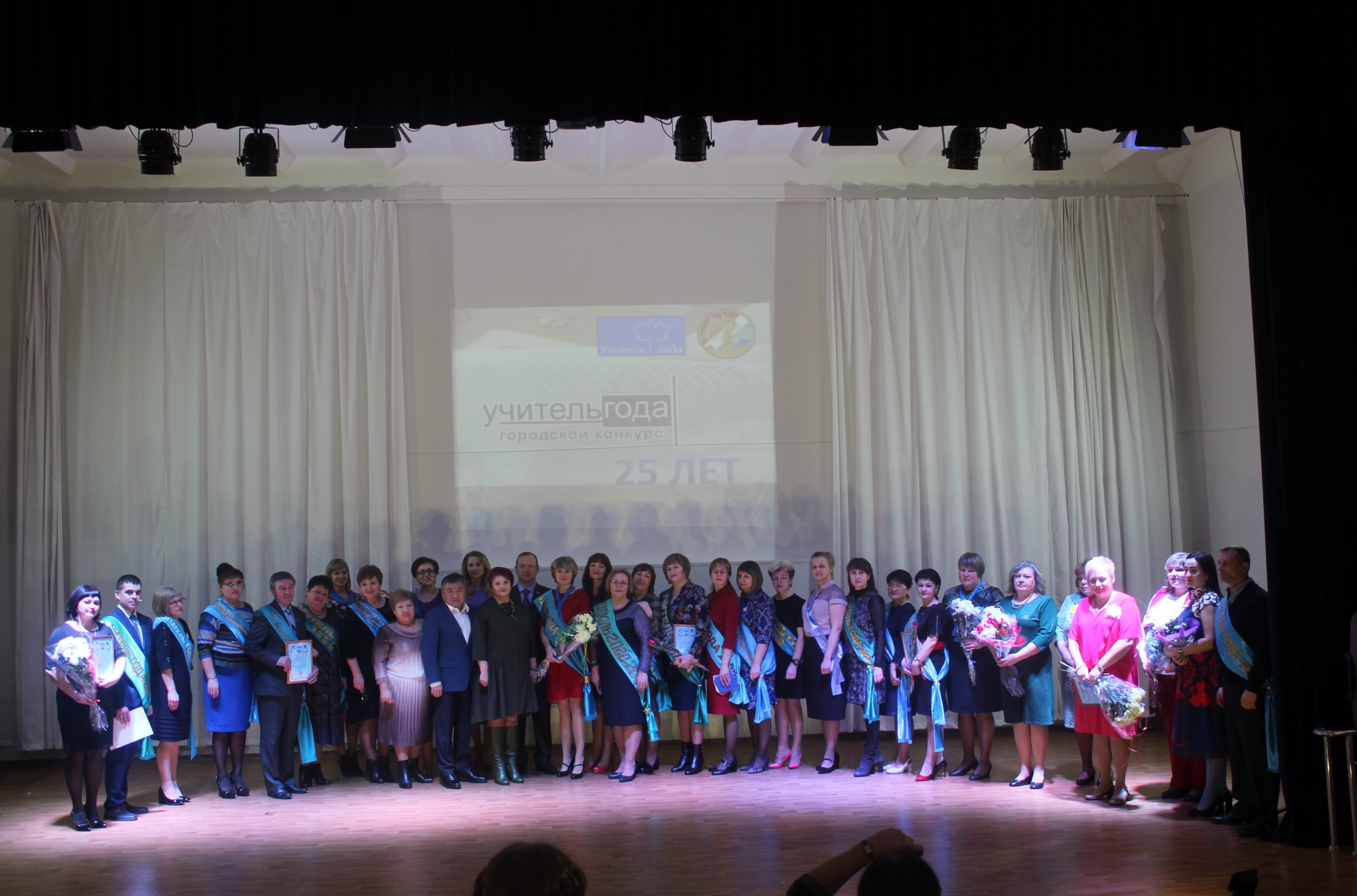